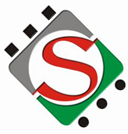 OmniSol EMR/HMS
Hospital Management System Manual
www.omnisol.tech 
+263771 004 007
‹#›
About OmniSol Healthcare Platform
Launched in 2011
OmniSol develops systems which result in more efficient processes, useful and comprehensive information to stakeholders. Enabling specialists to collaborate on patient cases for better treatment whilst maintaining a universal Patient Electronic Health Record.
‹#›
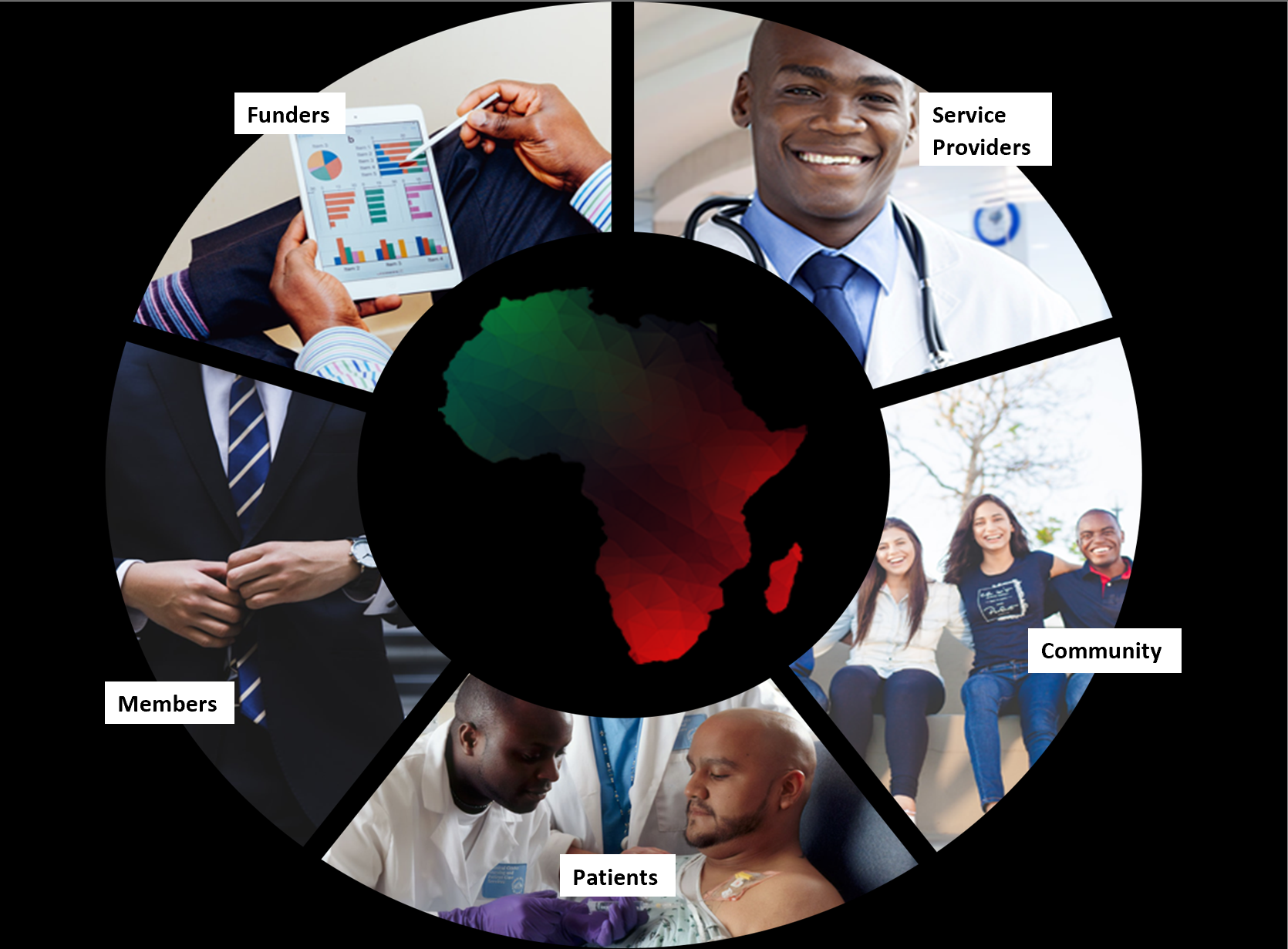 OmniSol Healthcare Ecosystem
‹#›
CONTENTS

Setting up Omnisol system                                	                                                                           6
Module of HMS                                                                                                                                     7
Logging in                                                                                                                                            12
Patient registration                                         	                                                                           14
Enrollment of fingerprint                           	                                                                                       16
Search for patient                                                                                                                                18
Appointments    	                                                                                                                           20
Biometric integration                                                                                                                           24
Claims and debtors                                                                                                                              26
Clinical notes                                                                                                                                        35
‹#›
Client billing                                                                                                                                          41
Dispensary                        	                                                                                                                49
Laboratory                                                                                                                                             55
Reporting                                                                                                                                               65
Reports on stock usage                      	                                                                                         68
Sales reports                                                                                                                                          72
Stocks and purchases                                                                                                                           109
Telemedicine                                                                                                                                           129
Vaccination management                                                                                                                      140
Wards                                                                                                                                                       148
Terms of usage                                                                                                                                       159
‹#›
Setting up OmniSol System
Make an enquiry, Contacted by OmniSol Sales Person.
System Presentation/Demo.
Questionnaire. 
Trial.
Account Creation.
Deployment/Installation. 
Training.
‹#›
Modules in HMS
Appointments.
Biometric Integration.
Paperless claim processing in real time
Enrollment of new clients 
Fingerprint verification
Claims and Debtors.
Amount owed by funder/s.
Exporting debtors list to excel/pastel.
Age analysis of debtors
Importing of remittance advice
Clinical Notes.
Vitals
Complaints.
Investigations.
Printing of clinical notes.
‹#›
Modules in HMS
Client Billing.
Invoicing
Receipting 
Member details
Procedures 
Multi-currency billing 
Encounter statements for medical aid 
Cash and funded (medical aid)
Doctor’s Orders and Admin.	
doctor is able to give orders to the nursing staff
Dispensary 
Prescription 
Labels printing
Send e-prescription
Drug instructions 
QR code validation
Online validation of documents
Online validation of results
Integration with other softwares
‹#›
Modules in HMS
Laboratory 
Production of standard lab results and printouts.
Customised comment 
Customised settings for each test
Access to lab results online 
Remote access of results by referring doctors.
Inbuilt emailing of results and SMS alerts.
Artificial intelligence/ decision  support system to explain results to doctors
Lab Testing Departments Supported:
	- Chemistry
	- Microbiology/Bacteriology
	- Serology
	- Immunochemistry
	- Cytology
	- Gastroenterology
	- Histopathology
‹#›
Modules in HMS
REPORTING	
multi-currency reporting
reports by dates	
reports by funder
sales reports
reports by department
reports on stock usage
reports on stock movement
reports by product
usage reports for each client
debtors reports
reports on dead stocks
exporting to excel

STOCKS AND PURCHASING	
download of files in CSV 
recording GRV
Recording stock take activities
‹#›
Modules in HMS
TELEMEDICINE	
doctor and patient portal/UI
text messages 
e-prescriptions 
funders back end
audio recordings
VACCINATION MANAGEMENT	
ability to record vaccination records( patient name, name of vaccine, batch or serial number, date of vaccine, due date of the  next vaccine if required, specification of vaccination procedure)
Reports
QR Code  on the vaccination result
WARDS	
Admissions
Discharge
matron's book
doctors orders
special orders
Prescriptions
registers
Data backup Facility	
Data backup from other systems
‹#›
Enter your login credentials/details
Click the button “Log in”
If you would like to change your password, click “change password”
Logging in
.
‹#›
Logging in
.
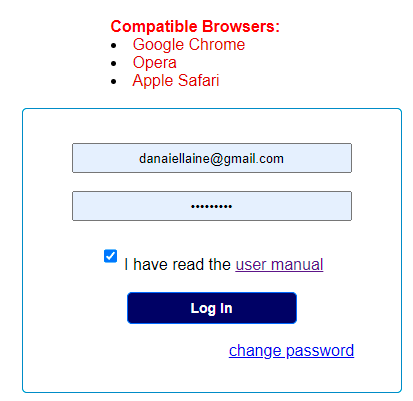 1
1
2
3
‹#›
Patient registration
Click “Capture A Client”.

     
Select funder.
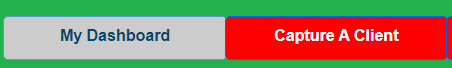 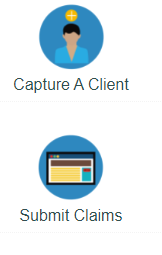 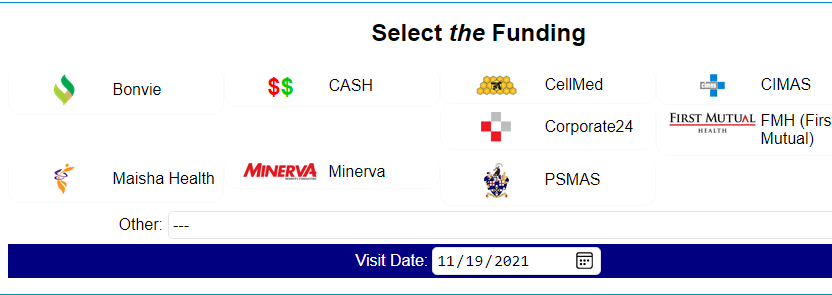 ‹#›
3. Entering patient demographics
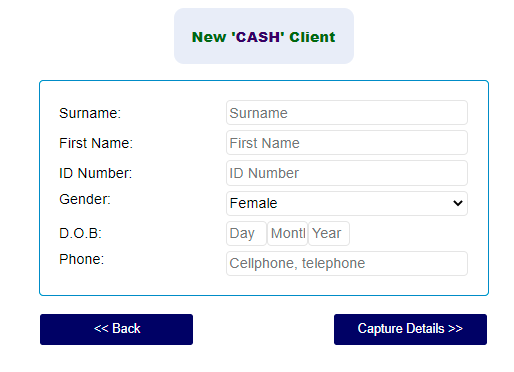 ‹#›
After entering the patient’s demographics, click “Enroll Fingerprints”. 
Select the finger which the patient should place on the biometric reader.
Click “Scan”. (a scanned finger should be green)
Patient registration
Enrollment of new client’s biometrics (fingerprints)
‹#›
Patient Registration
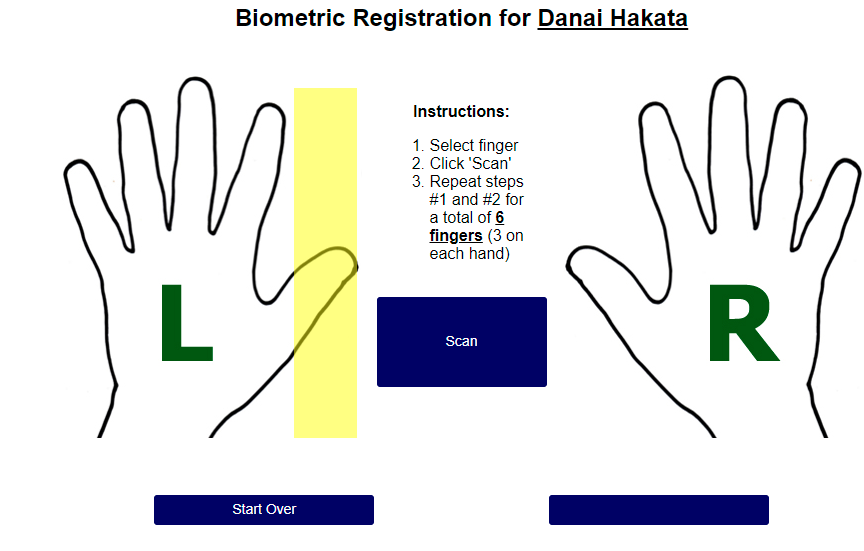 ‹#›
Type the name of the patient, their member number or ID-number in the text box labelled “Find Patient” (next to the logout button).
Click on the patient’s name to open their file.
Patient registration
Search for patient
‹#›
Patient Registration
Search for patient
Click here
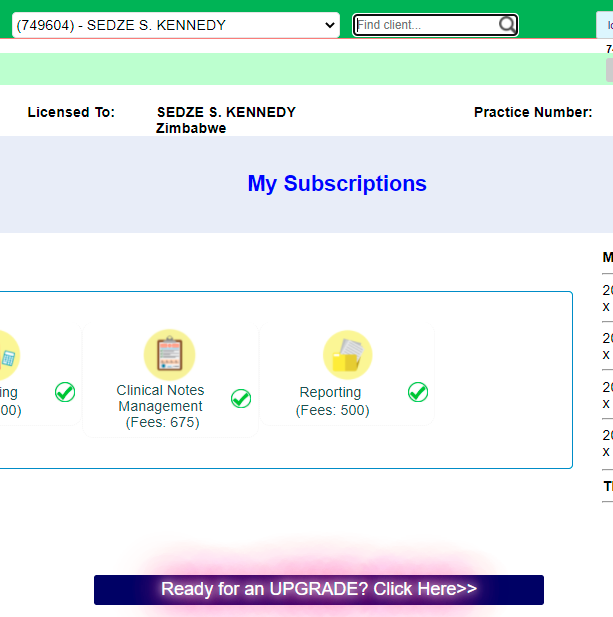 ‹#›
Click “Appointments” button.

Select the date.
Select the time intervals of appointments on “Time slots of :” (to set intervals for appointments)
Click on the notepad with a green pencil, at the specific time of the appointment.
Enter the patient’s details.
Click “Save”.
Appointments
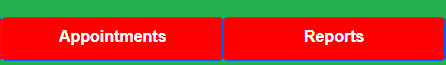 Slot dates and time for client(s)
‹#›
Appointment scheduling
.
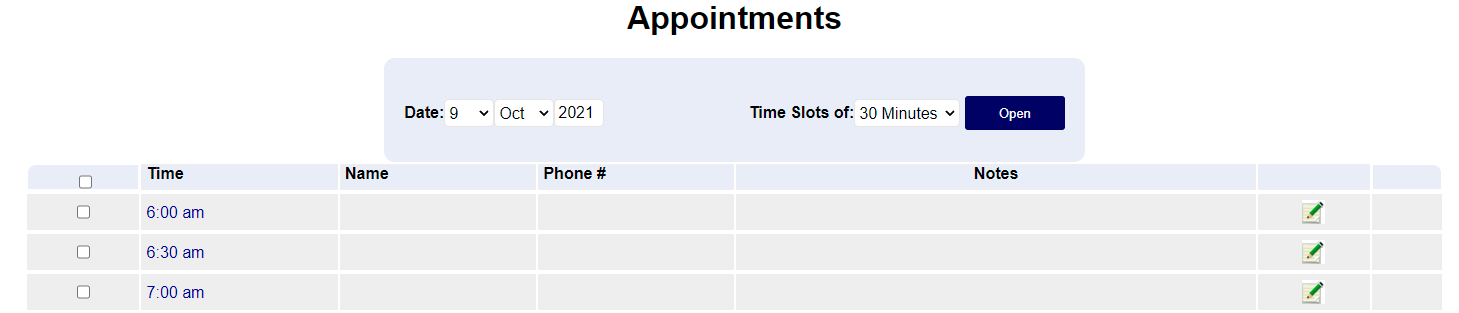 2
3
4
‹#›
Entering appointment details
.
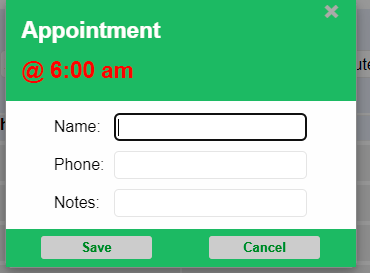 ‹#›
After setting an appointment, click “With Selected:”drop-down and select an option from the list (send SMS, email…)
Appointments
Send reminders to clients
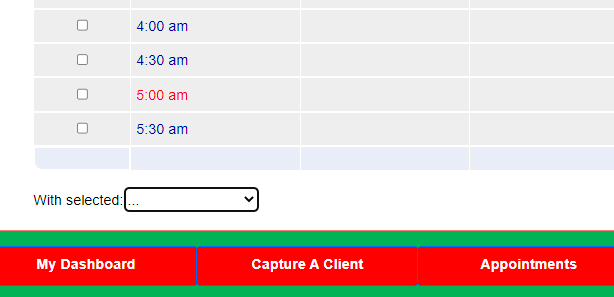 Click here
‹#›
After preparing a bill for the patient on the Patient’s Statement and Bill page, click “Scan Fingerprint”.
Let the patient place their finger on the biometric reader.
Click “Process Claim”.
Biometric integration
Fingerprint verification and Claim processing in real-time
‹#›
Reconciled Claims Listing
.
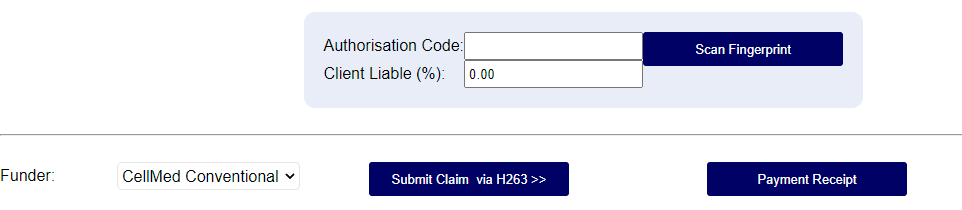 ‹#›
Click “Reports”.
Click “Reconciled Claims listing”.
Select the funder.
Enter the date range.
Select the currency.
Click “Open”.
Claims and debtors
Viewing amount owed by funder
‹#›
Click on reports
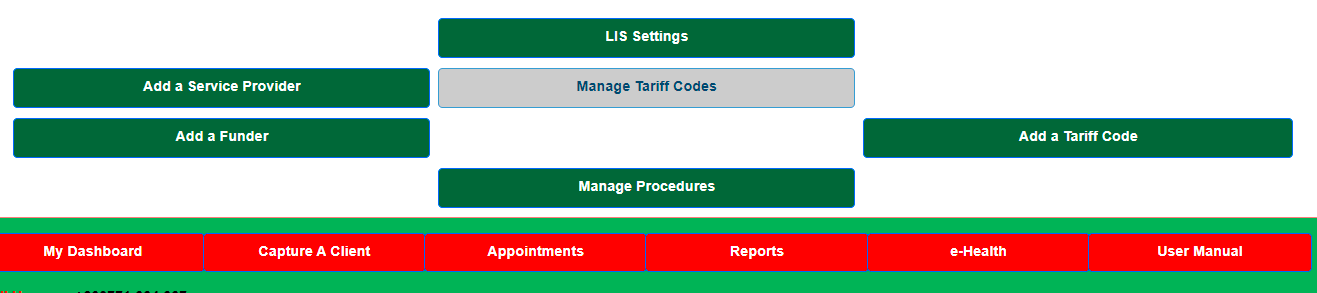 Click here
‹#›
Select Reconciled claims listings
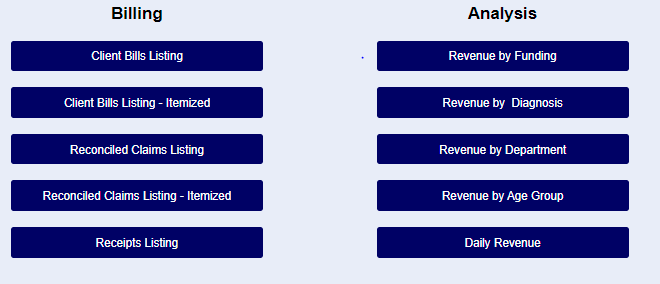 Click here
‹#›
Select filters
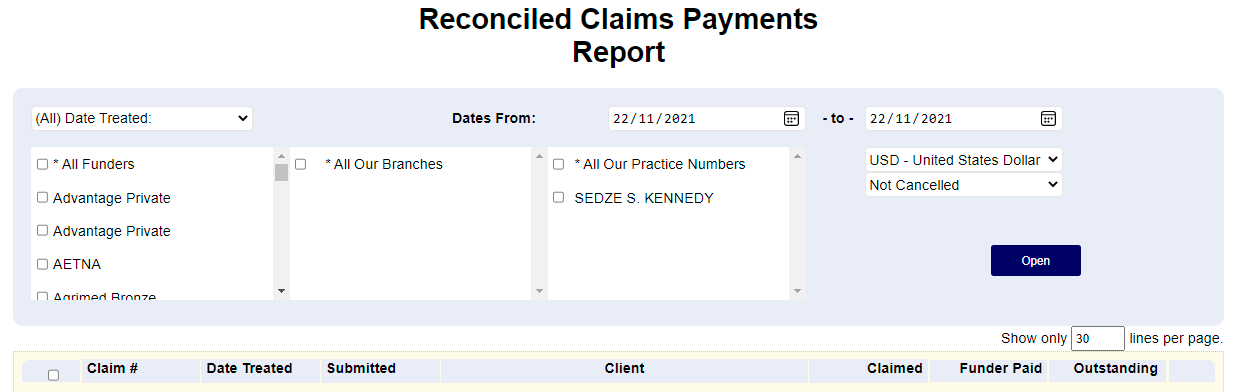 Select date
Select funder
Select currency
Run report
‹#›
After opening a report, click “Tasks” drop-down.
Select “Export to Excel”.


Click on the .csv file to download.
Claims and debtors
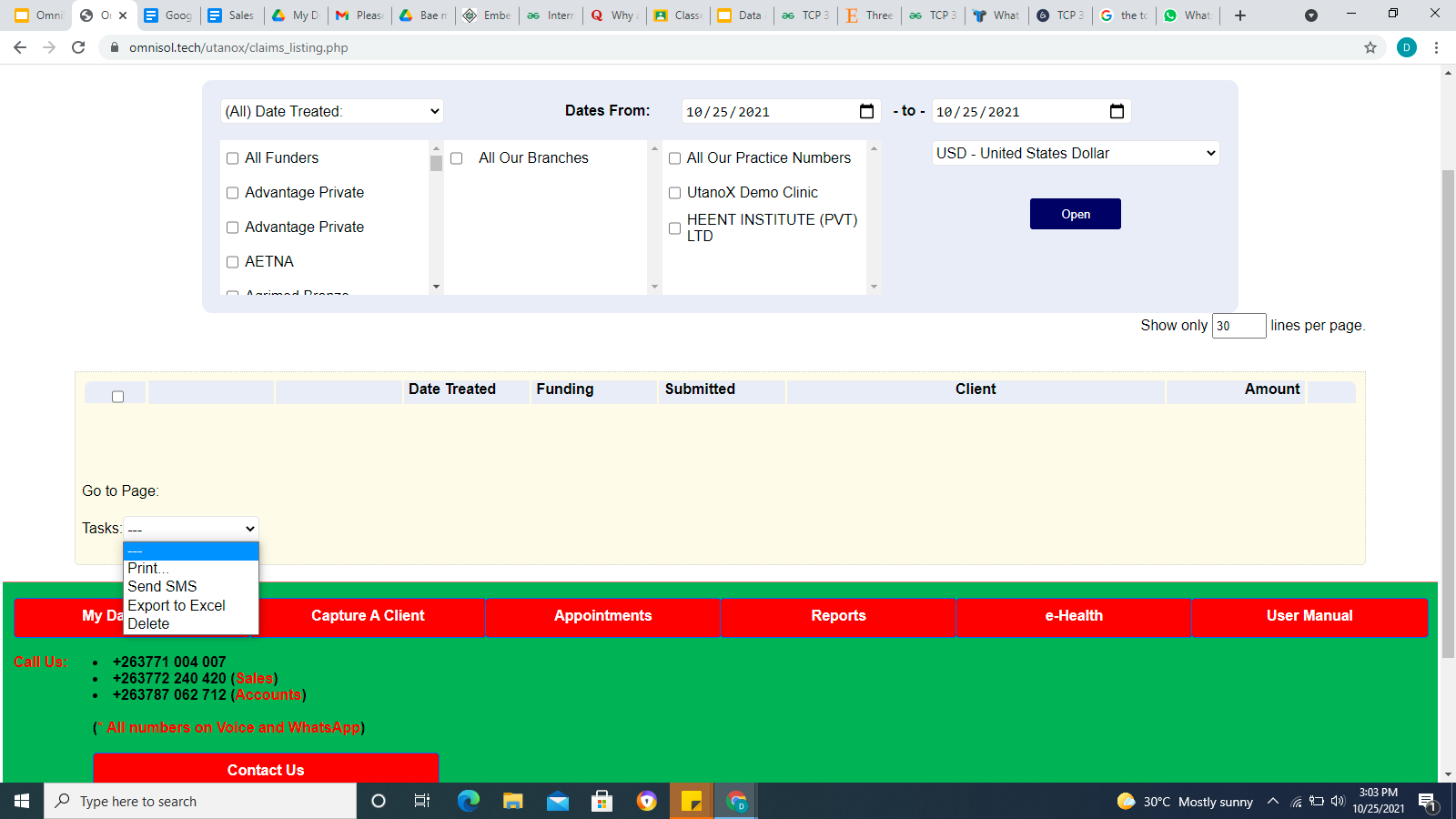 Exporting debtors list to excel or pastel
‹#›
On “My dashboard”, Click “Claims & Debtors”.
Select “Debt age analysis (By Funder)”
Select date ranges.
Click “Open”
Claims and debtors
Age analysis of debtors
‹#›
Claims and debtors - Age analysis of debtors
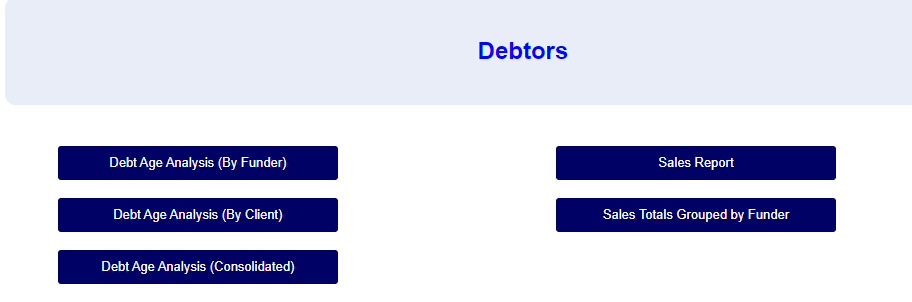 1
.
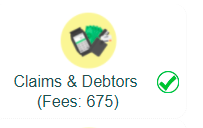 2
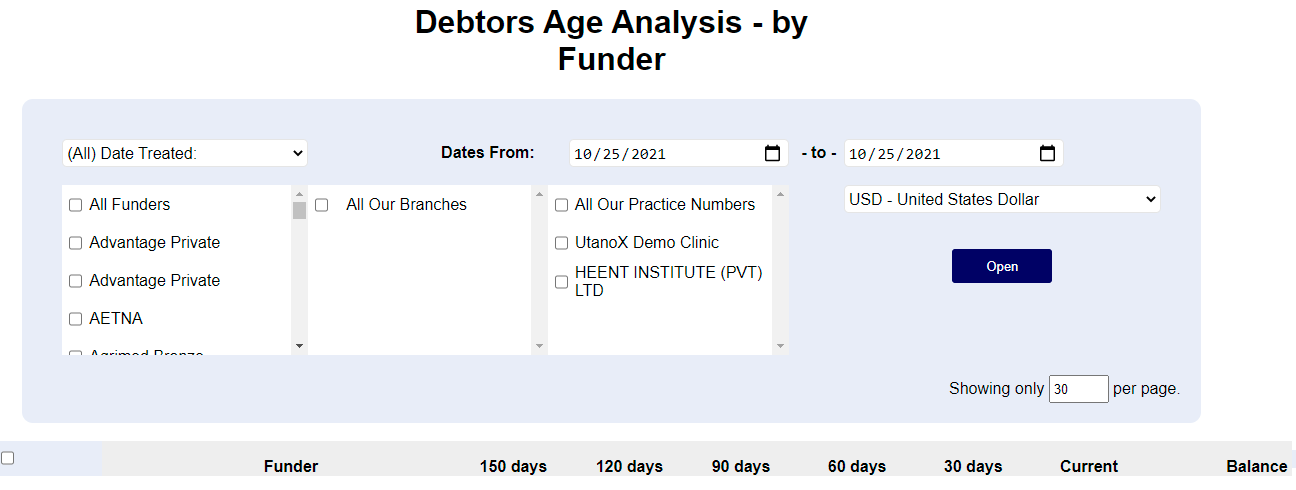 3
4
‹#›
On “My dashboard”, Click “Claims & Debtors”.
Click “Remittance advice”.
Click “Capture a new remittance advice”.

Select “Choose file”.
Browse through your documents and select the document you want to upload.
Click “Open”.
Select “Import this file”.
Claims and debtors
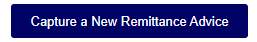 Importing remittance advice
‹#›
Claims and Debtors - Uploading Remittance advice
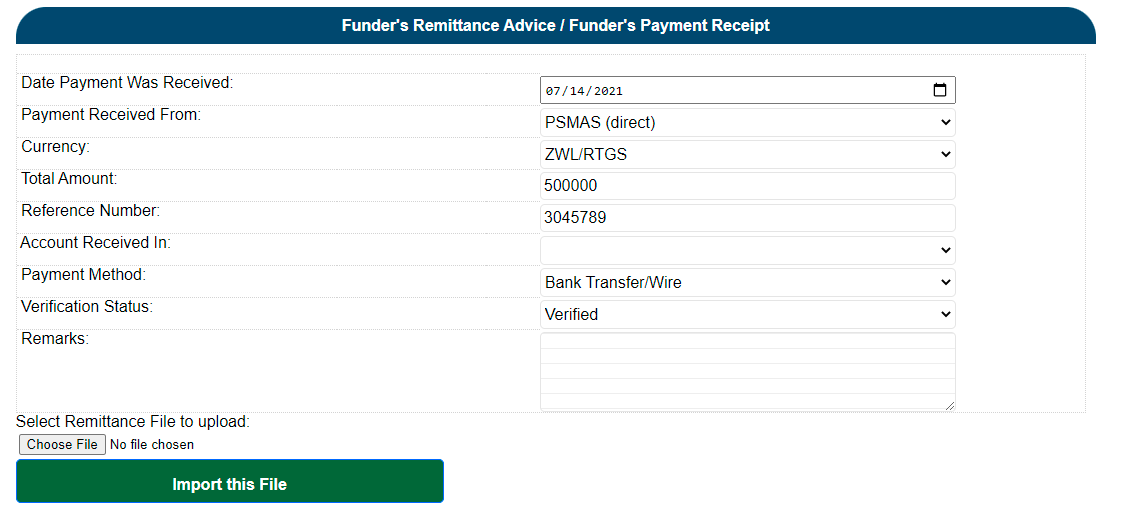 ‹#›
On Patient’s Statement or Bill, click “Vitals”.
Enter the patient’s vitals.
Click “Save”
Clinical Notes
Recording vitals
‹#›
Select vitals option
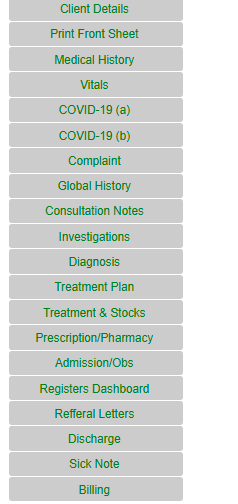 Click here
‹#›
Input vitals
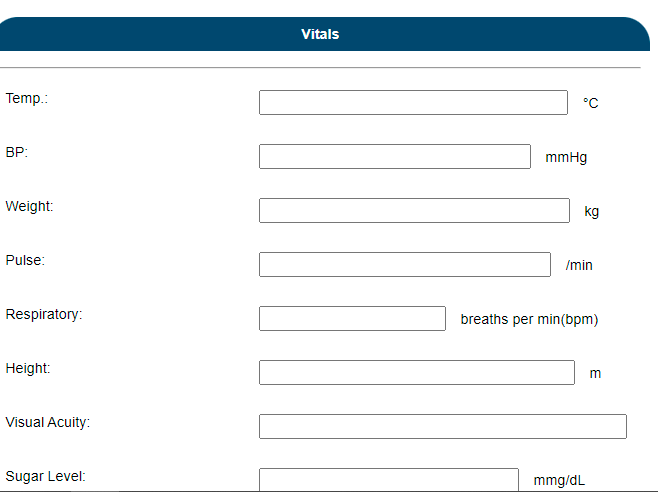 ‹#›
On Patient’s Statement or Bill, click “Investigations”
Click “Add a Test Profile”

Search for the test and select it.
Clinical Notes
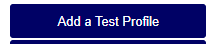 Lab test request
‹#›
On Patient’s Statement or Bill, click “Complaints”.
Enter the patient’s details.
Click “Save”.
Clinical Notes
Recording complaints
‹#›
On Patient’s Statement or Bill, click “Print Patient’s Notes”.
Select the printer and print.
Clinical Notes
Printing clinical notes
‹#›
Search for the patient.
Click “Additional Details”.
Client Billing
Viewing member details
‹#›
On Patient’s Statement or Bill, click “Billing”.
Enter treatment date.
Click in the white box “Tariff code/description” and enter the tariff code or its description.
Click on the tariff code from the dropdown.
Edit the quantity and amount.
Click “Add/Save”
Client Billing
Invoicing
‹#›
Client Billing - Invoicing
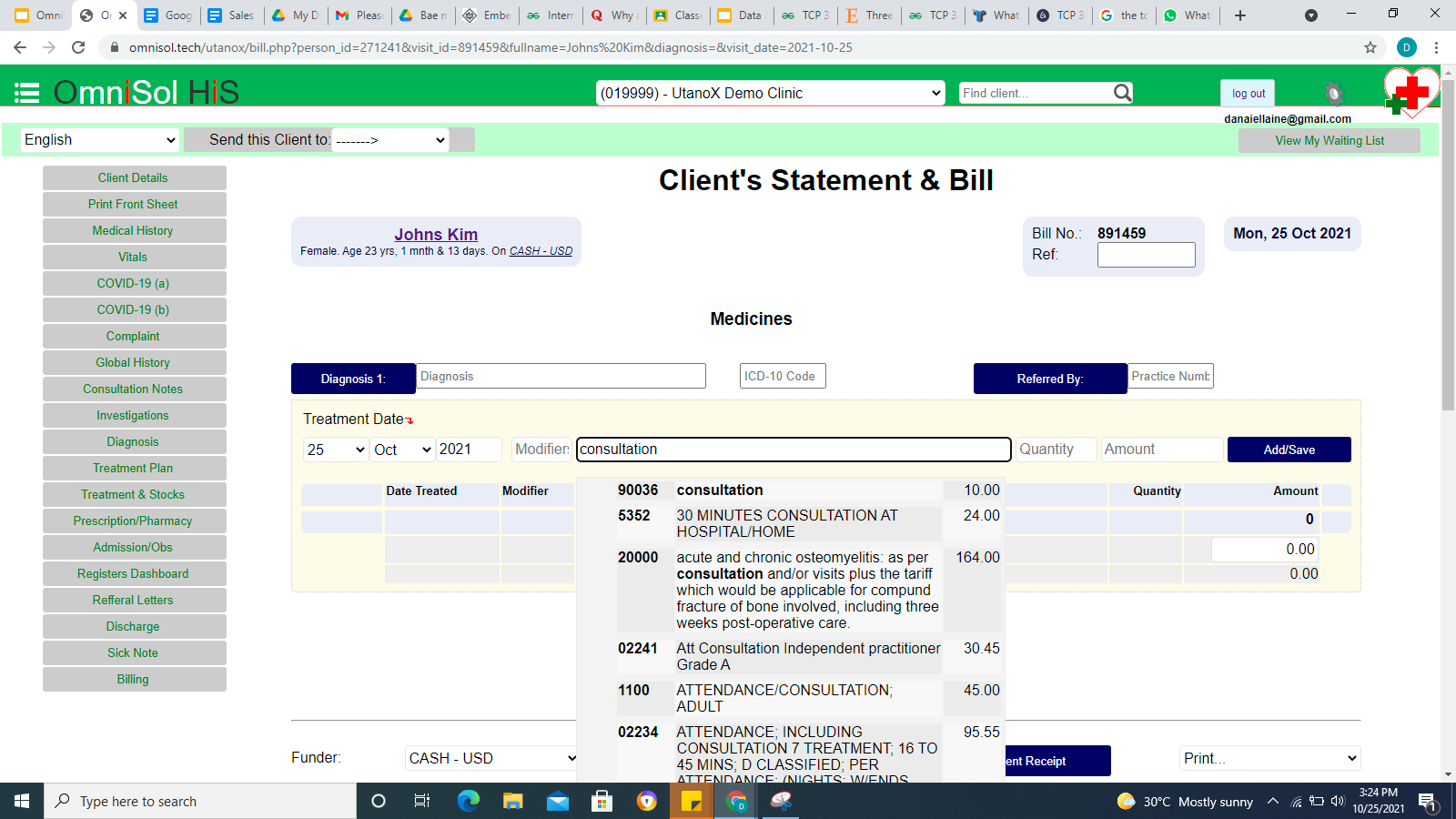 6
1
4
2
5
3
‹#›
On Patient’s Statement or Bill, click “Payment Receipt” at the bottom of the bill.
Enter or confirm the date.
Select the method of payment.
Select the currency.
Enter amount paid.
Click “Save” to save and close OR “Save & print”.
Client Billing
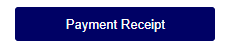 Receipting
‹#›
On the Patient’s Statement and Bill page, click “Treatment and Stocks”.
Click “Add a Procedure”.
Click the search button.
Type the name of the procedure.
Select the procedure.
Enter the quantities used for each drug or sundry.
Click “Save and Close”.
Client Billing
Recording procedures
‹#›
On Patient’s Statement or Bill, click “Print” at the bottom of the bill.
Select “Statement”.
Client Billing
Encounter statements for medical aid
‹#›
Client Billing - Statement
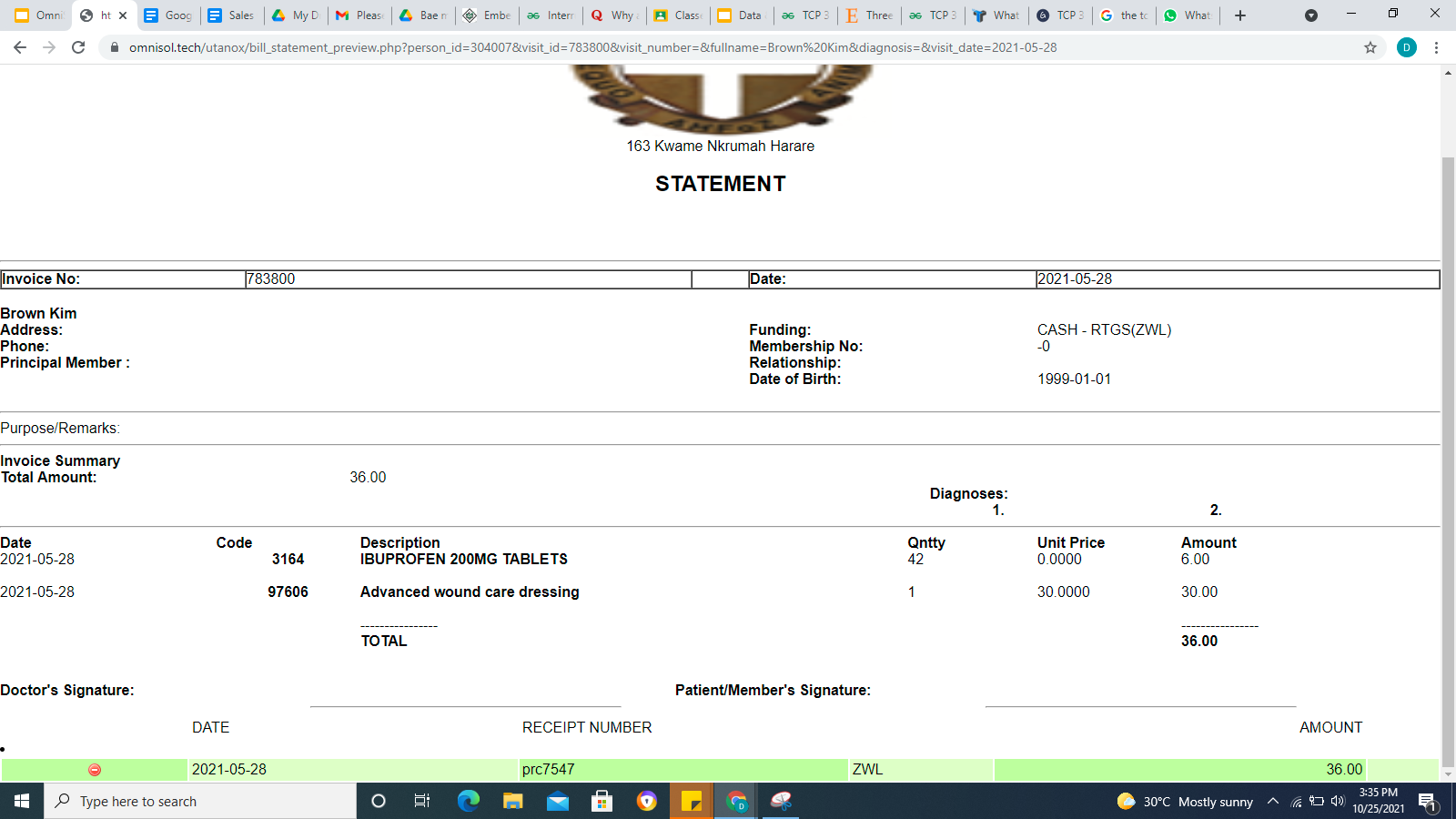 ‹#›
.
Doctor’s orders and Admin
.
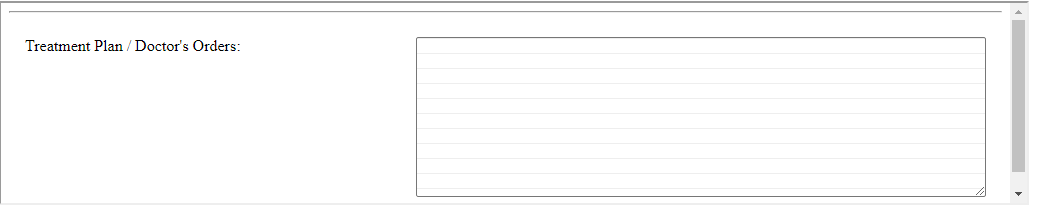 ‹#›
On Patient’s Statement or Bill, click “Prescription”.
Enter the prescription details ( frequency, number of days and/or repeats).
Click “Add/Save”.
Dispensary
Generating prescription
‹#›
Dispensary - Prescription
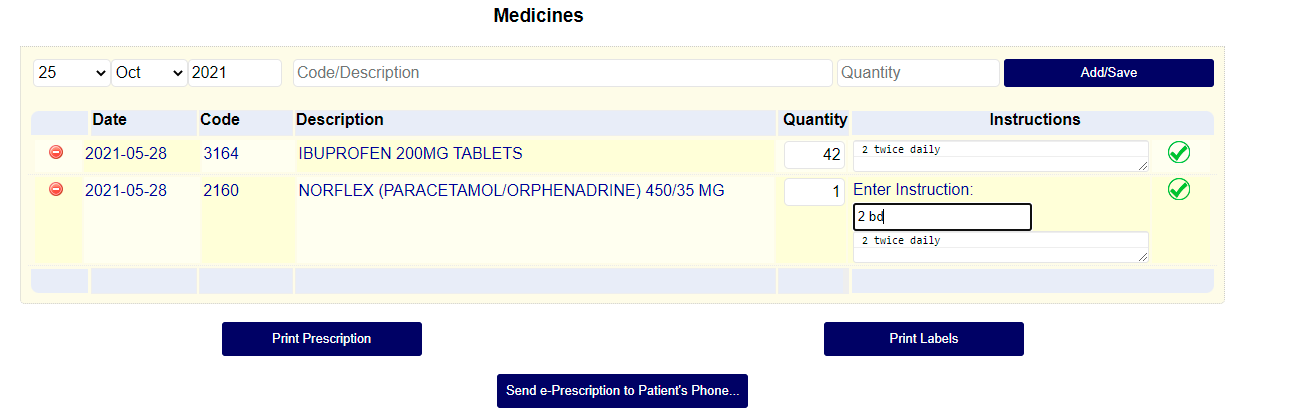 ‹#›
On the Prescriptions page, enter the instructions (drug ciphers are pre-loaded and can be translated by the system).
Click “Print Labels”.
Select the printing icon.
Dispensary
Labels printing
‹#›
On the Patient’s Statement and Bill page, click “Prescription/Dispensary”.
Click “print prescription”
Click the print icon.
Dispensary
Prescription printing
‹#›
On the Prescriptions page, select “Send e-prescription to Patient’s Phone”.
Enter or verify the Patient’s phone number.
Click “send”.
Dispensary
Sending e-prescription
‹#›
Dispensary - send e-proscription
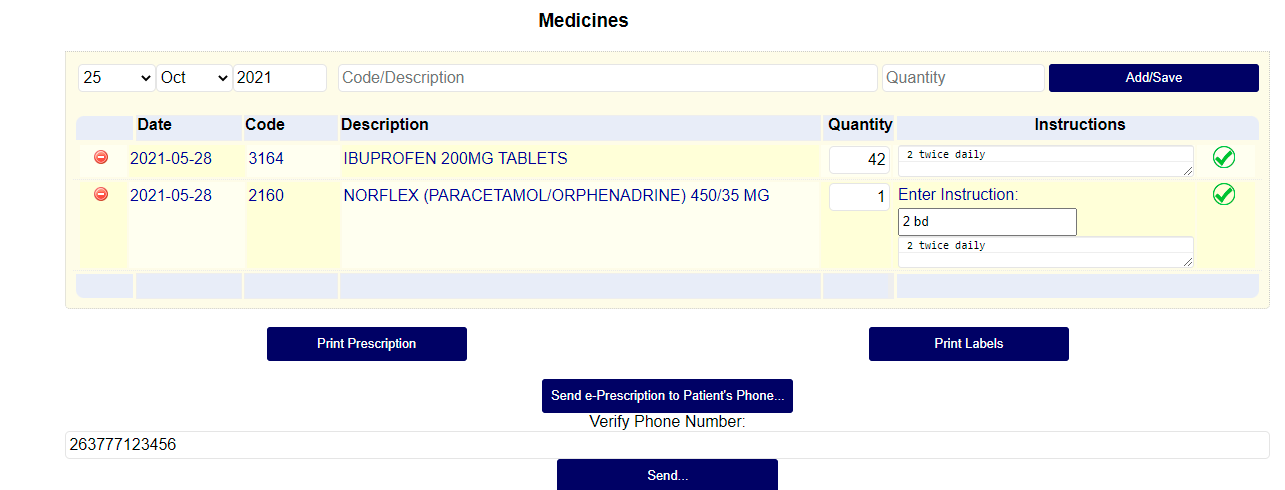 ‹#›
Click on Dental notes
Add Tooth-Specific Notes
Input Notes
Click Save
DENTAL NOTES
.
‹#›
Click on Dental Notes
.
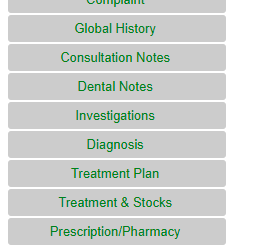 Click here
‹#›
Add Dental Notes
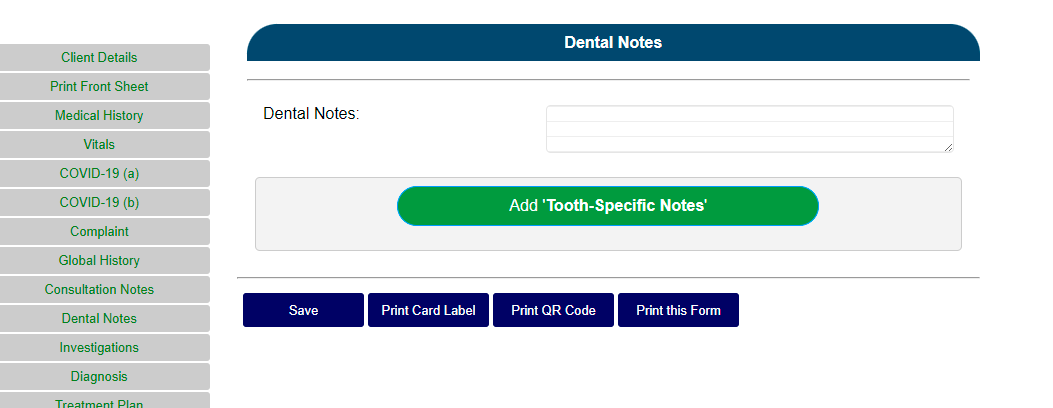 .
Type to add notes
‹#›
Click Add Tooth-Specific Notes for more Tooth Notes
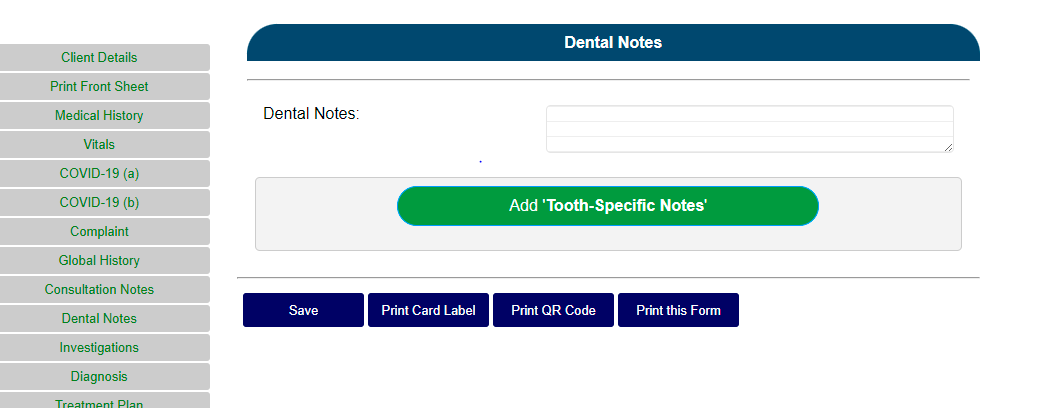 Click here
‹#›
Input Notes
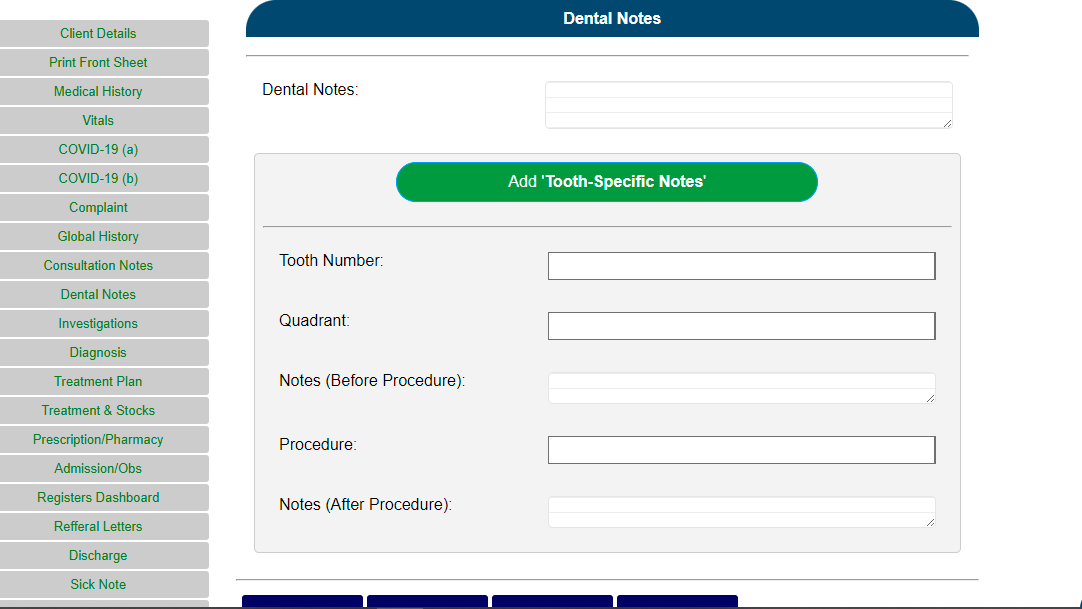 .
Add Notes Here
‹#›
Choose Option For Actioning
.
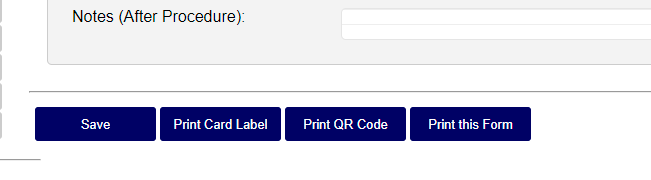 ‹#›
After clicking on the desired test profile or culture in the search box, click on the test (above “Print Preview”).
Enter the results of the test.
Laboratory
Production of standard lab results
‹#›
On investigations page,after entering test results, click “Print Preview”.

Click the print icon.
Laboratory
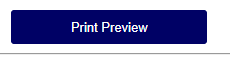 Printing lab results
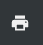 ‹#›
On Patient’s Statement and Bill, click “Investigations”.
Select “Add a Test Profile”.

Type the name of the test in the search box “Find a Profile”.
Select the test profile.
Laboratory
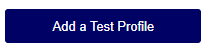 Making a lab test request
‹#›
On Patient’s Statement and Bill, click “Investigations”.
Select “Add a Culture/Sensitivity”.

Enter the details.
Click “Save”
Laboratory
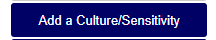 Making a lab test request
‹#›
On the investigations page, click “Add a comment”.

Enter the comment.
Laboratory
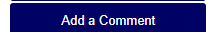 Customising comments
‹#›
On “My Dashboard”, click “LIS settings”.
Click the drop-down.


Select a test. 
Edit settings for the test.
Laboratory
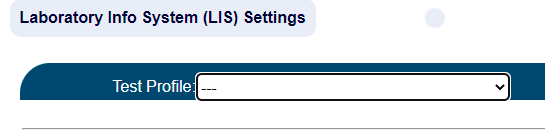 Customising settings for a test
‹#›
On investigations page, click “Print Preview”.
Click “Email to doctor”.
Enter email address which is to receive the email.
Edit the body of the email. 
Click “Send Now”.
Laboratory
Remote access of results by referring doctors
‹#›
Select print preview
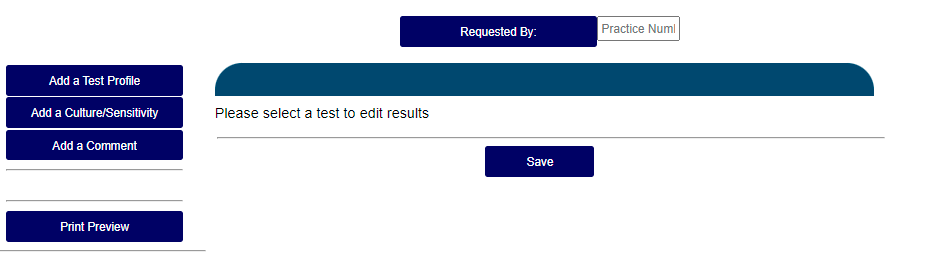 Click here
‹#›
Select email to doctor
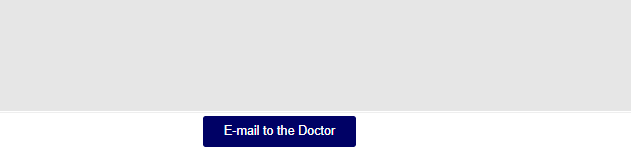 ‹#›
Input email details and send
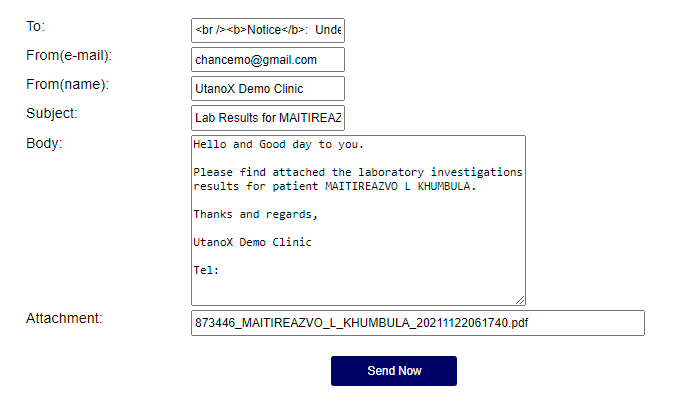 ‹#›
Reports are used to analyse data captured into the system
They are grouped into 5 categories namely:
Billing Reports
Analysis Reports
Stocks Reports
Vaccinations Reports
Lab Tests Reports
REPORTING
OVERVIEW
‹#›
Overview of the Reports section
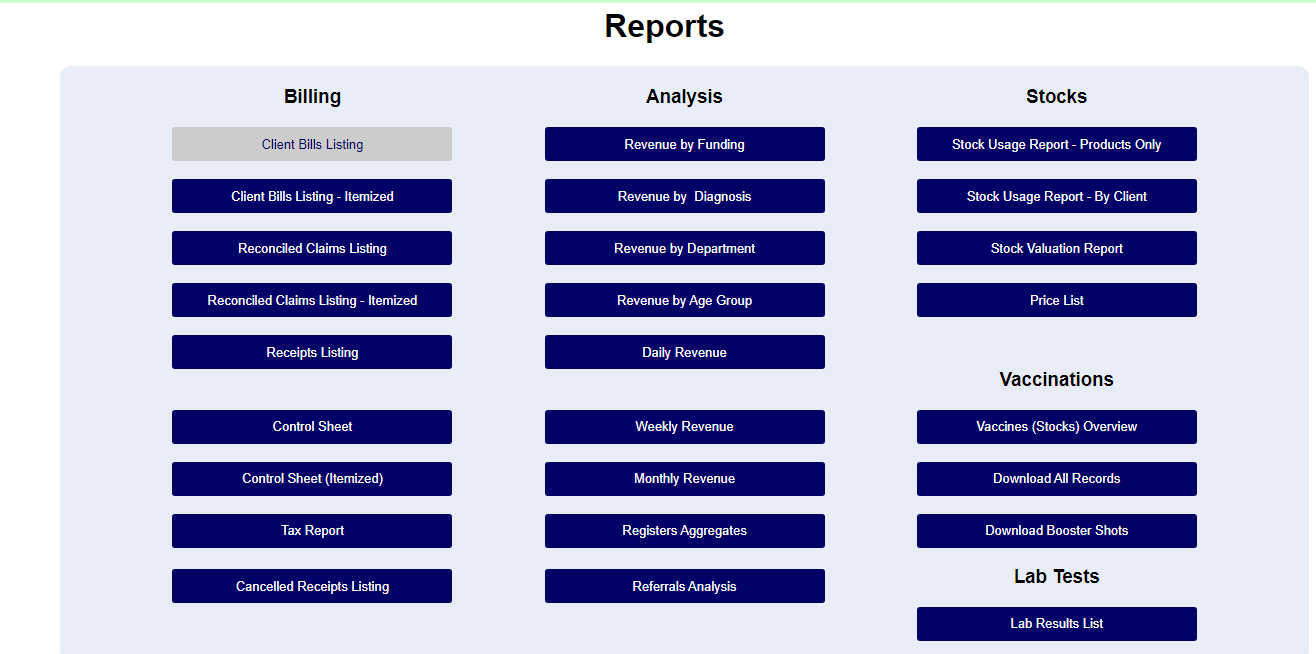 ‹#›
Click “Reports”.

Select “Revenue by department”.

Enter dates.

Select the currency.

Click “Open”.
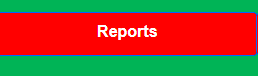 Reporting
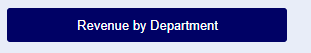 Reports by department
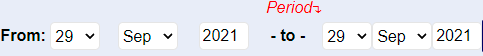 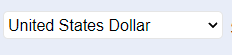 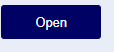 ‹#›
On the dashboard, click “Stock & Purchasing”.
Select “Stock usage report - By Client”.
Enter the dates.
Select currency.
Click “Open”.
Reporting
Reports on stock usage
‹#›
Select stocks and purchasing
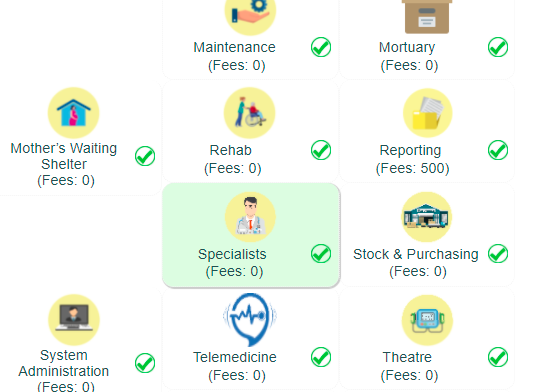 Click here
‹#›
Select stock usage report by client
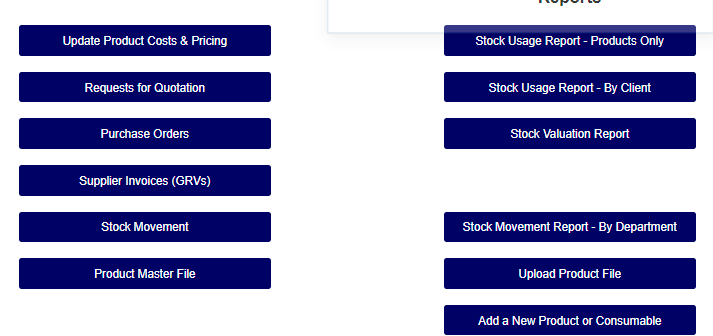 Click here
‹#›
Select filters
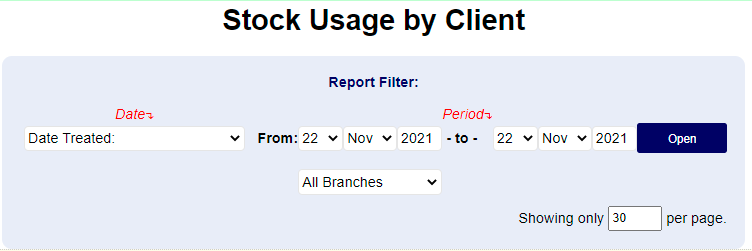 Click to run report
Select dates
‹#›
Click “Reports”.
Select “Revenue by funding”.
Enter dates.
Select currency.
Click “Open”
Reporting
Sales reports - how much was received from each funder? (how many clients? & how much was it? In what currency?)
‹#›
Select revenue by funding
Click here
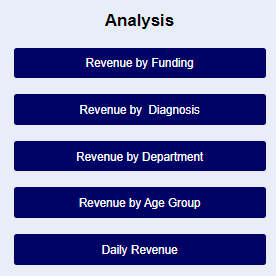 ‹#›
Select filters and open
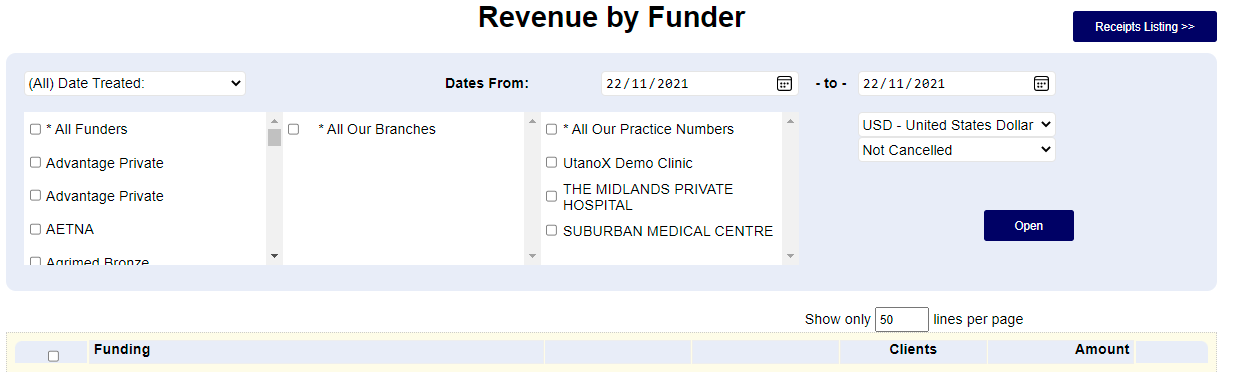 ‹#›
Sample report
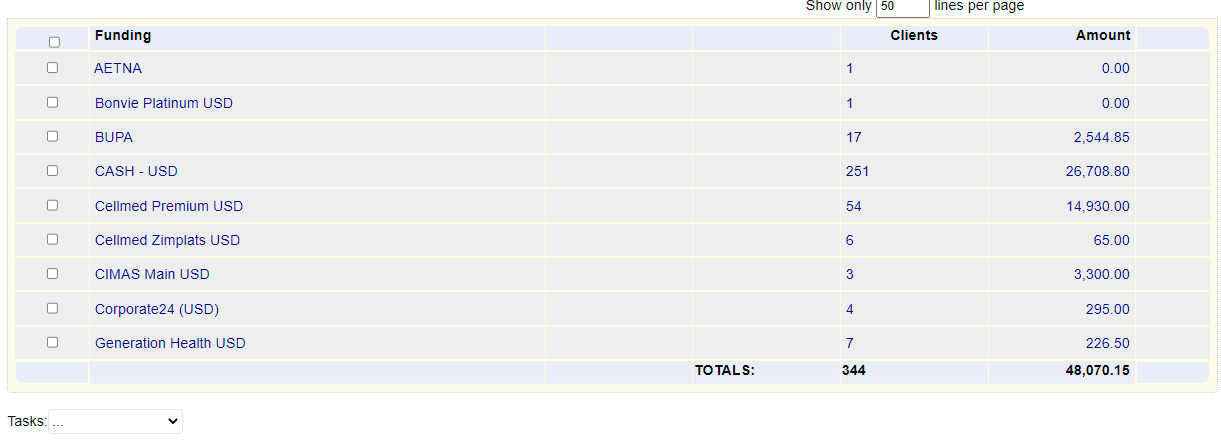 ‹#›
Click “Reports”.
Select “Revenue by department”.
Enter dates.
Select currency.
Click “Open”
Reporting
Sales reports - how much was received from each department? (how much was it? In what currency?)
‹#›
Select revenue by department
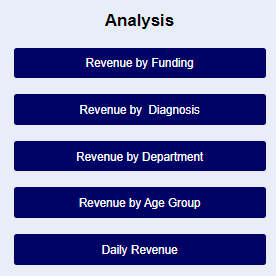 Click here
‹#›
Select filters and open
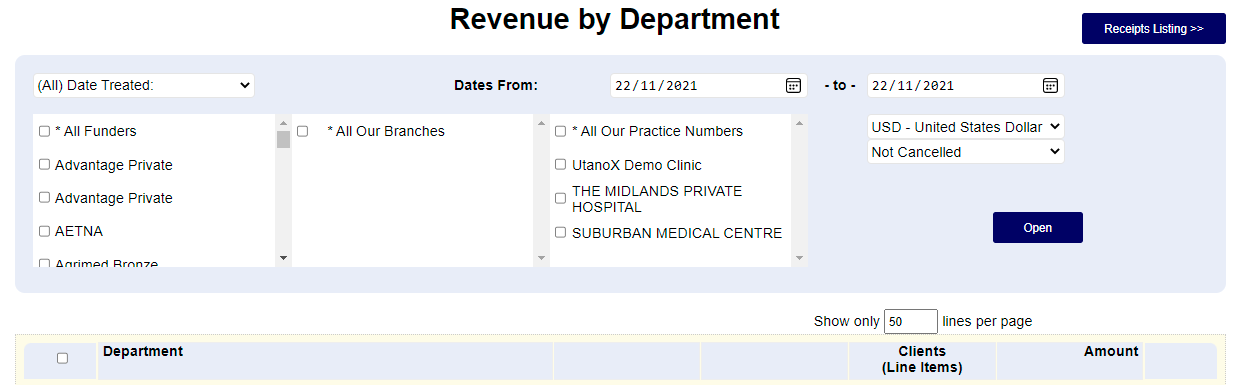 ‹#›
Click “Reports”.
Select “Revenue by diagnosis”.
Enter dates.
Select currency.
Click “Open”
Reporting
Sales reports - how much was received from each diagnosis? (how much was it? In what currency?)
‹#›
Select revenue by diagnosis
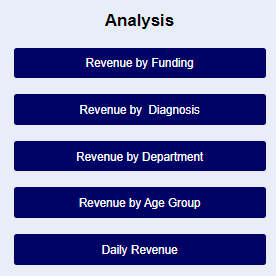 Click here
‹#›
Sample report
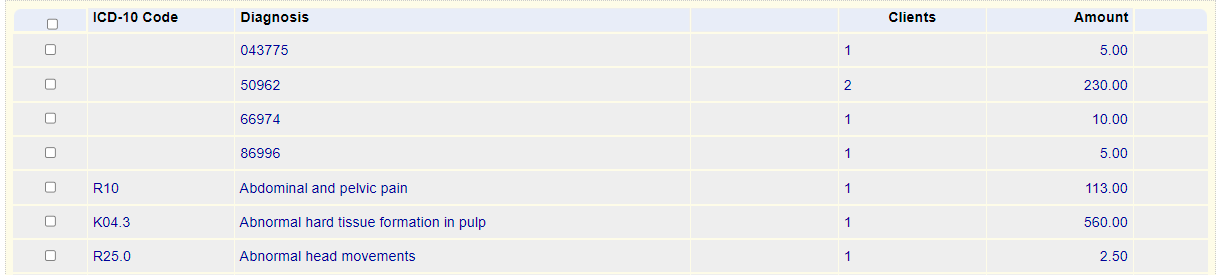 ‹#›
Click “Reports”.
Select “Revenue by Age Group”.
Enter dates.
Select currency.
Click “Open”
Reporting
Sales reports - how much was received from each age group? (how much was it? In what currency?)
‹#›
Select revenue by age group
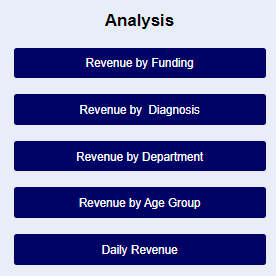 Click here
‹#›
Select filters and open
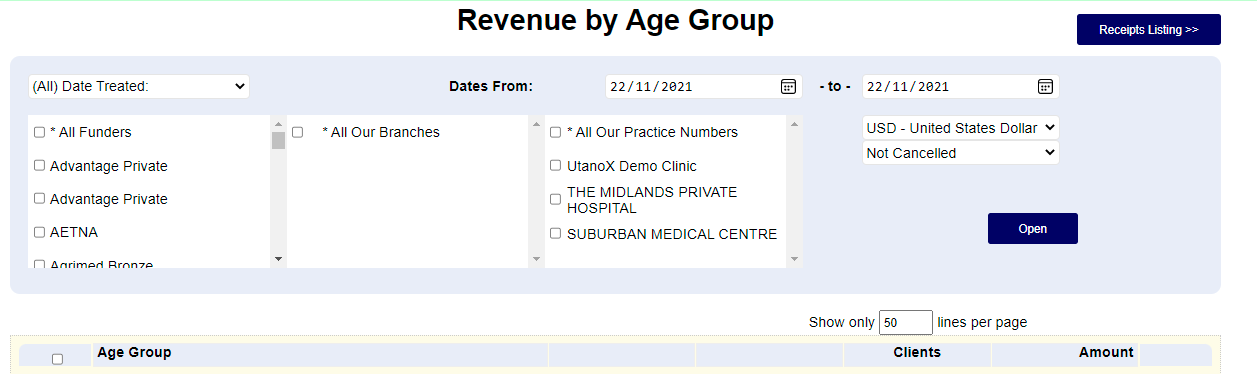 ‹#›
Click “Reports”.
Select “Daily Revenue”.
Enter dates.
Select currency.
Click “Open”
Reporting
Sales reports - how much was invoiced during the day? (In what currency?)
‹#›
Click “Reports”.
Select “Monthly revenue”.
Enter dates.
Select currency.
Click “Open”
Reporting
Sales reports - how much was invoiced for the month? (In what currency?)
‹#›
On the dashboard, click “Stock & Purchasing”.
Select “Stock movement report - By Department”.
Enter dates.

Select the source department and destination department.

Click “Open”.
Reporting
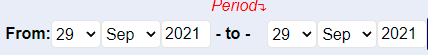 Reports on stock movement
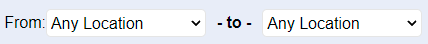 ‹#›
On the dashboard, click “Stock & Purchasing”.
Select “Stock usage report - Products Only”.
Enter dates.
Click “Open”.
Reporting
Reports by product/sundry
‹#›
Click stocks and purchasing module
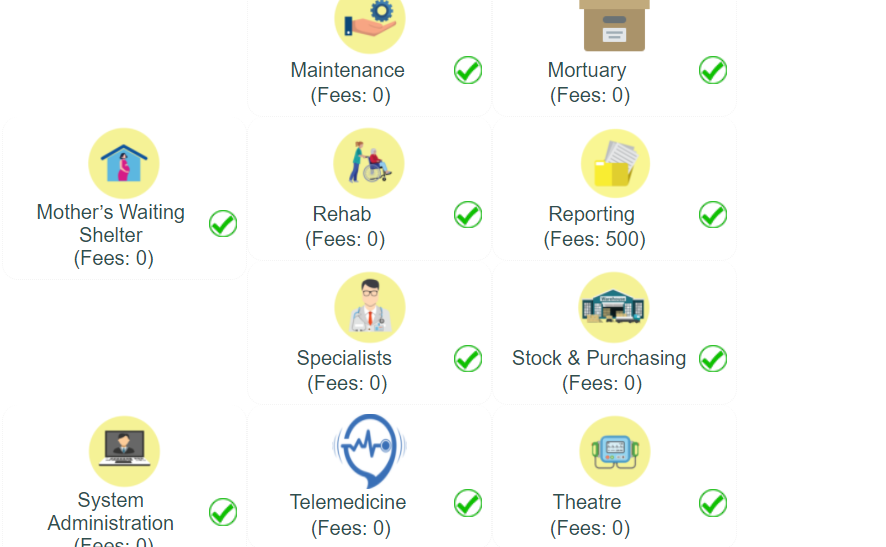 Click here
‹#›
Click stock usage report -product only
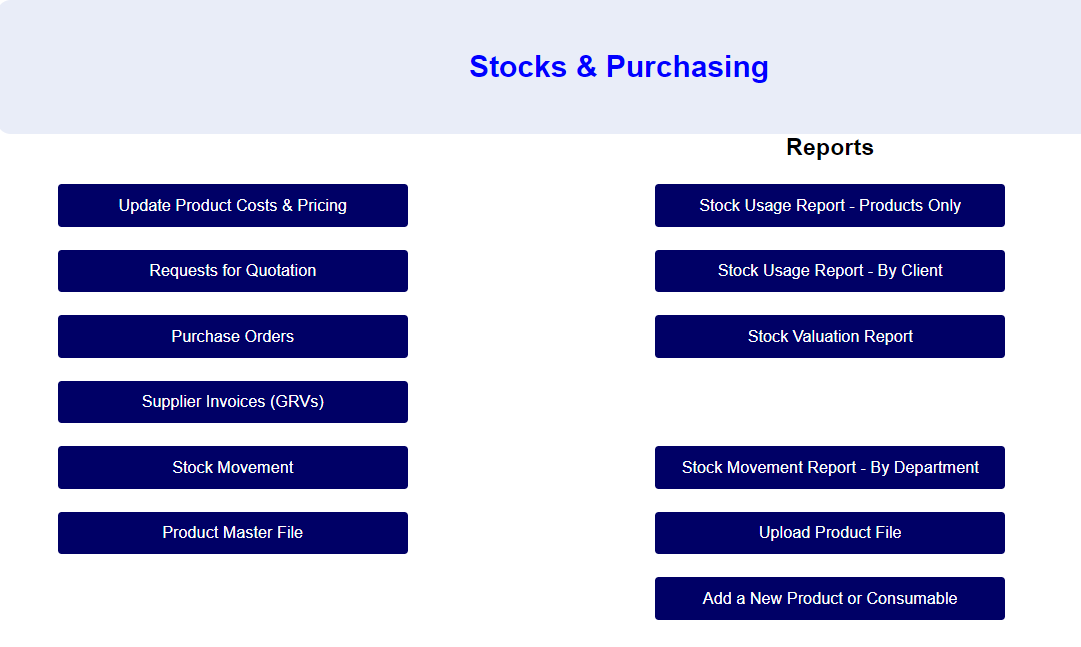 Click here
‹#›
Filter dates and click open
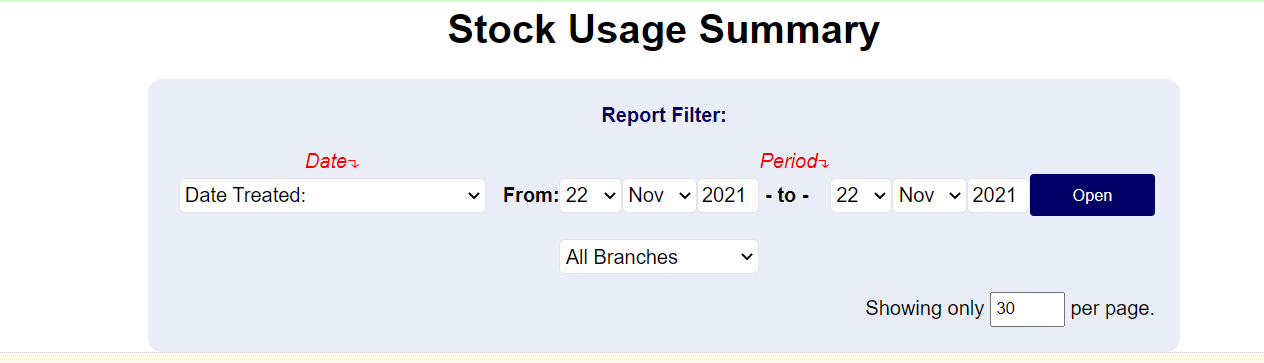 Click here
filter here
‹#›
Sample report
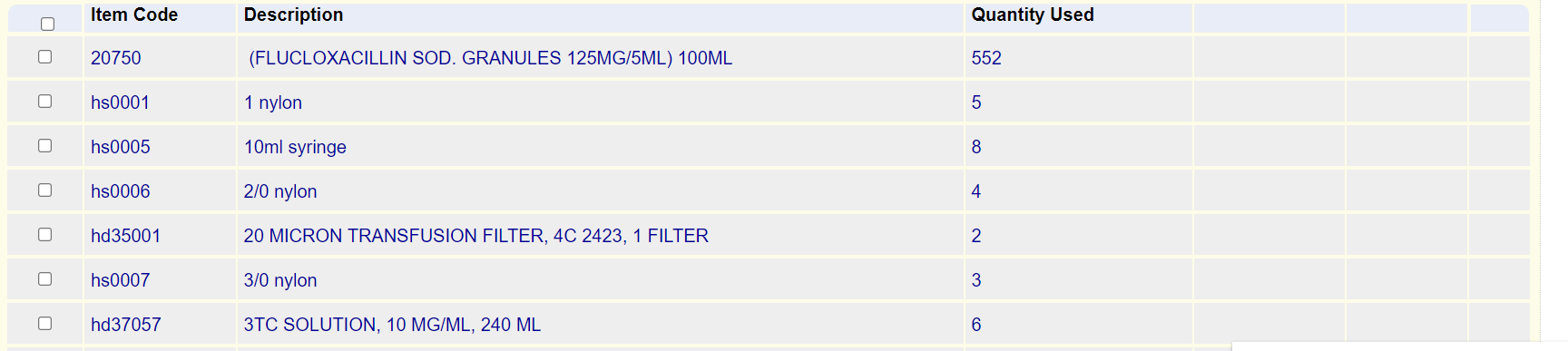 ‹#›
On the dashboard, click “Stock & Purchasing”.
Select “Stock usage report - By Client”.
Enter date.
Click “Open”.
REPORTING

Usage reports for each client
‹#›
Click on stocks usage report - by client
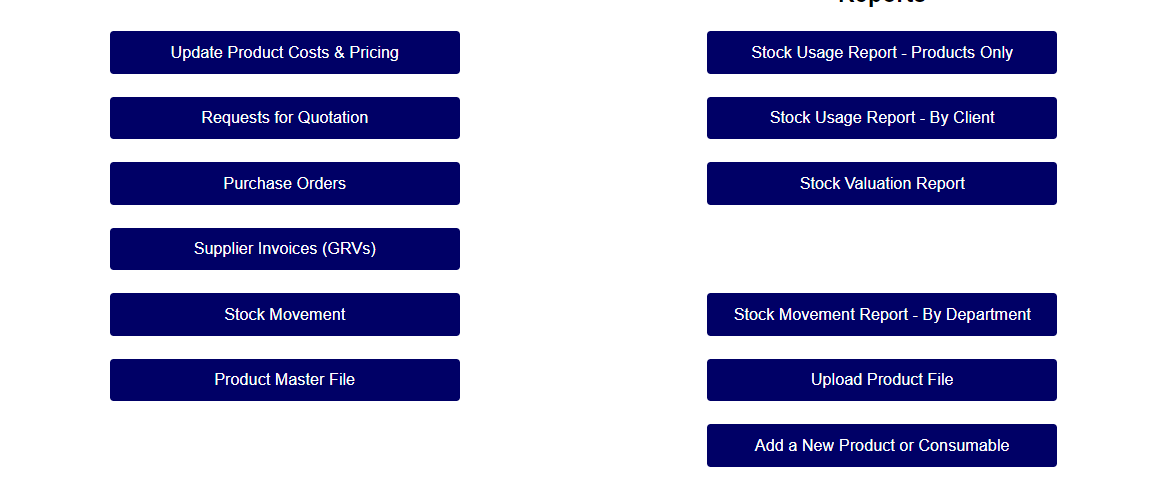 Click here
‹#›
Filter the dates and click open
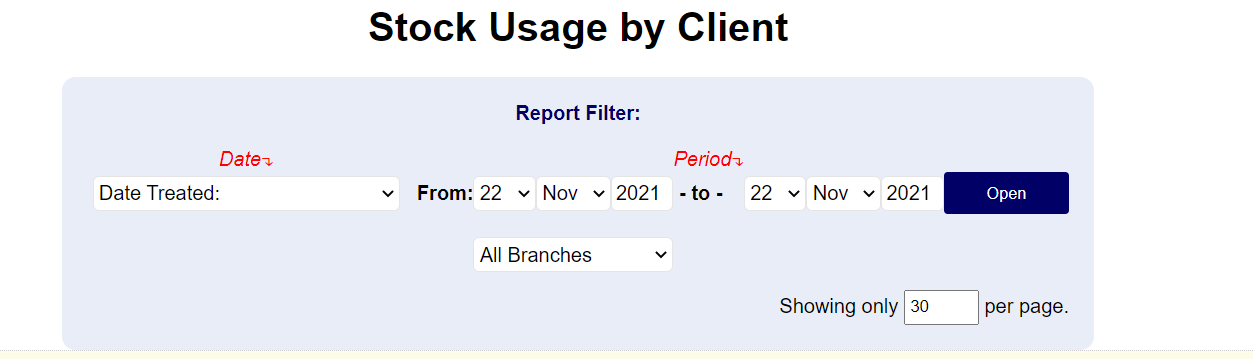 Click here
Filter here
‹#›
On “My Dashboard”, click “Claims & Debtors”.
Select “Debt Age Analysis (By Funder)”.
Enter dates.
Select funder 

Click “Open”.
Reporting
Debtors reports - debt age analysis by funder
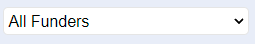 ‹#›
Click claims and debtors
Click here
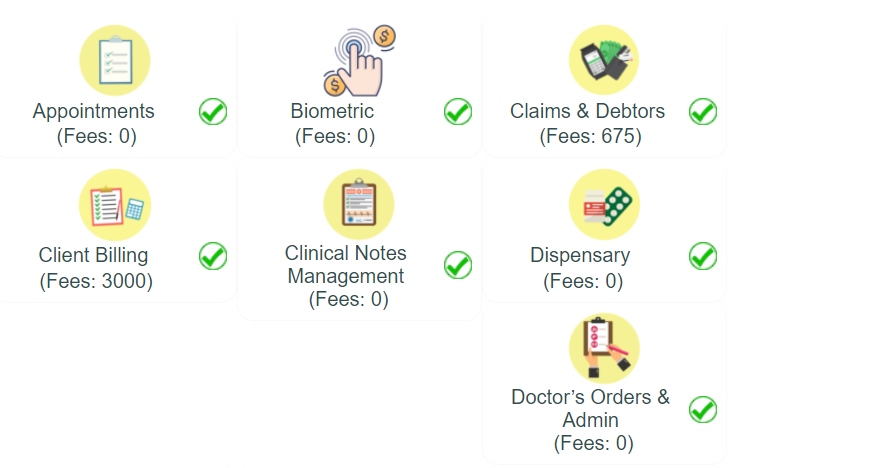 ‹#›
Select Debtor Age Analysis by funder
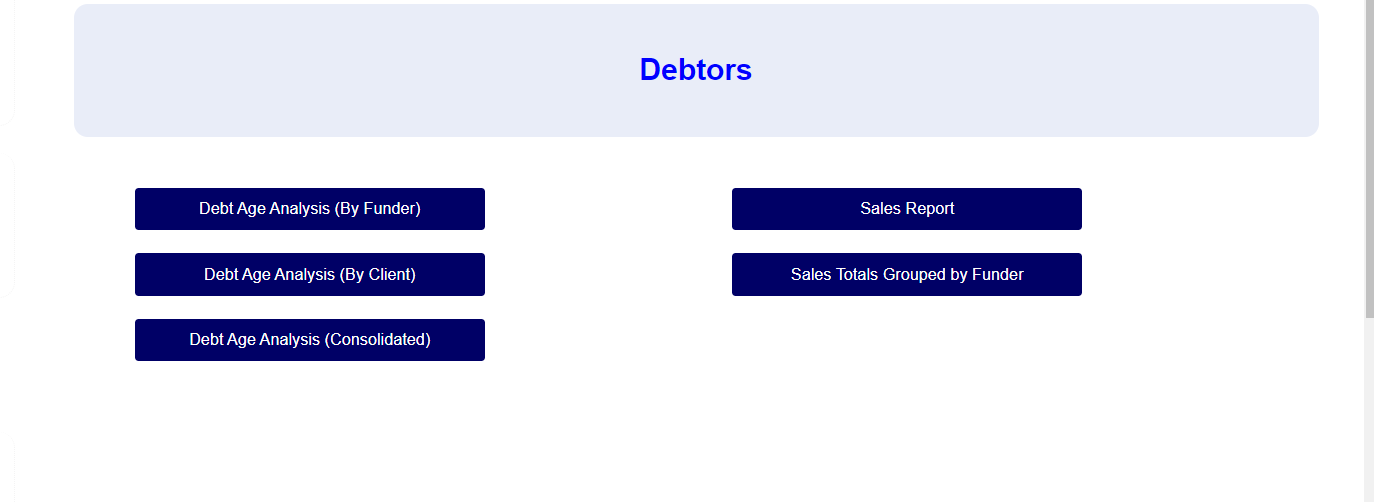 Click here
‹#›
Filter date and click open
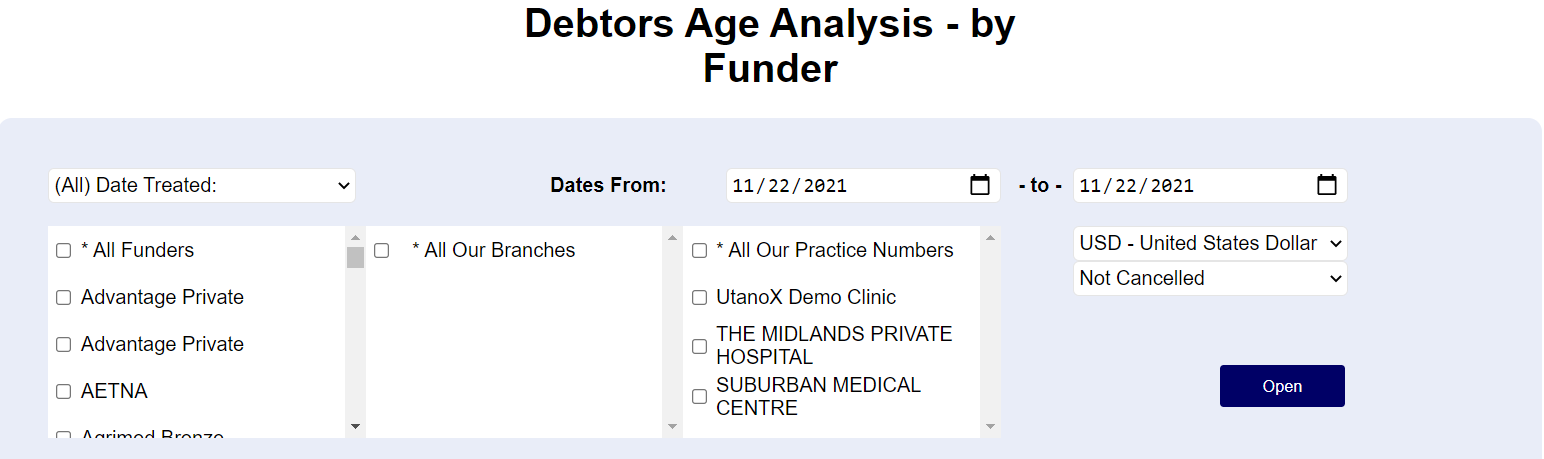 Filter here
Select funder
Click here
‹#›
Sample report
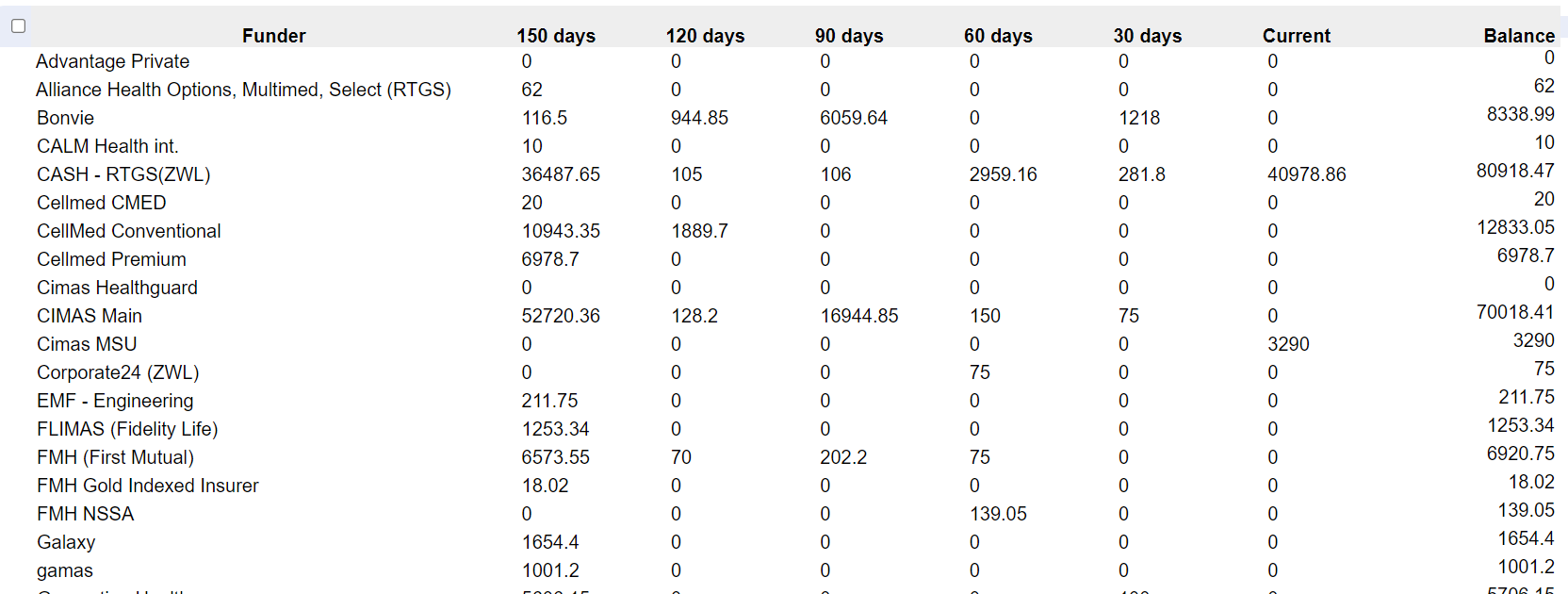 ‹#›
On “My Dashboard”, click “Claims & Debtors”.
Select “Debt Age Analysis (By Client)”.
Enter dates.
Select funder 

Click “Open”.
Reporting
Debtors reports - debt age analysis by client
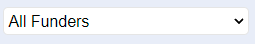 ‹#›
Select claims and debtors
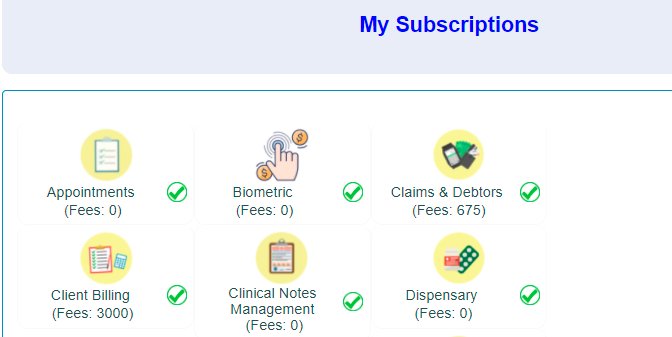 Click here
‹#›
Select Debt age analysis by client
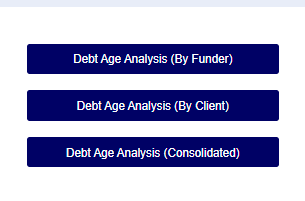 Click here
‹#›
Select filters and open
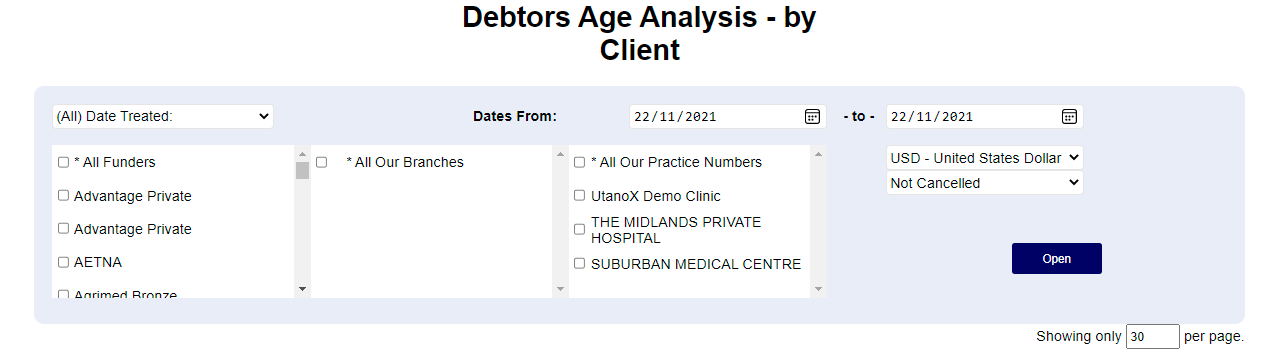 ‹#›
Sample report
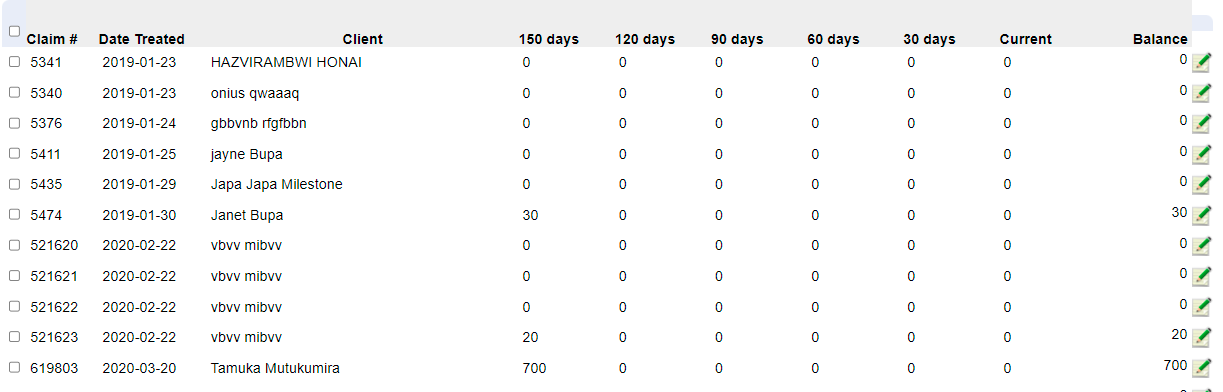 ‹#›
After opening a report, click “Tasks”.
Select “Export to Excel”.
Reporting
Exporting report to excel
‹#›
Click tasks
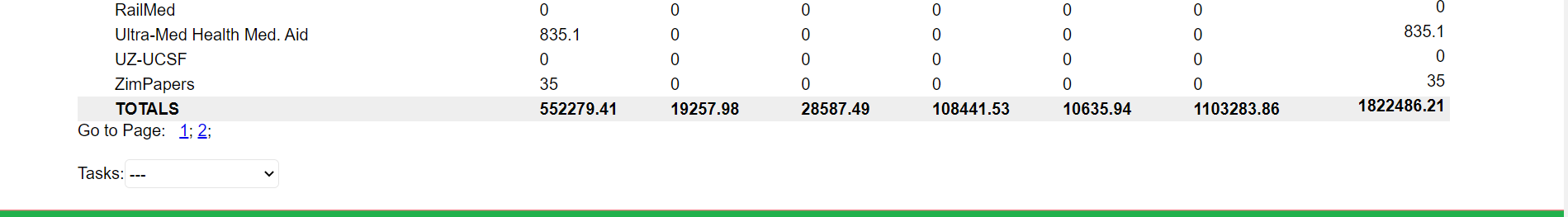 Click here
‹#›
Export to excel
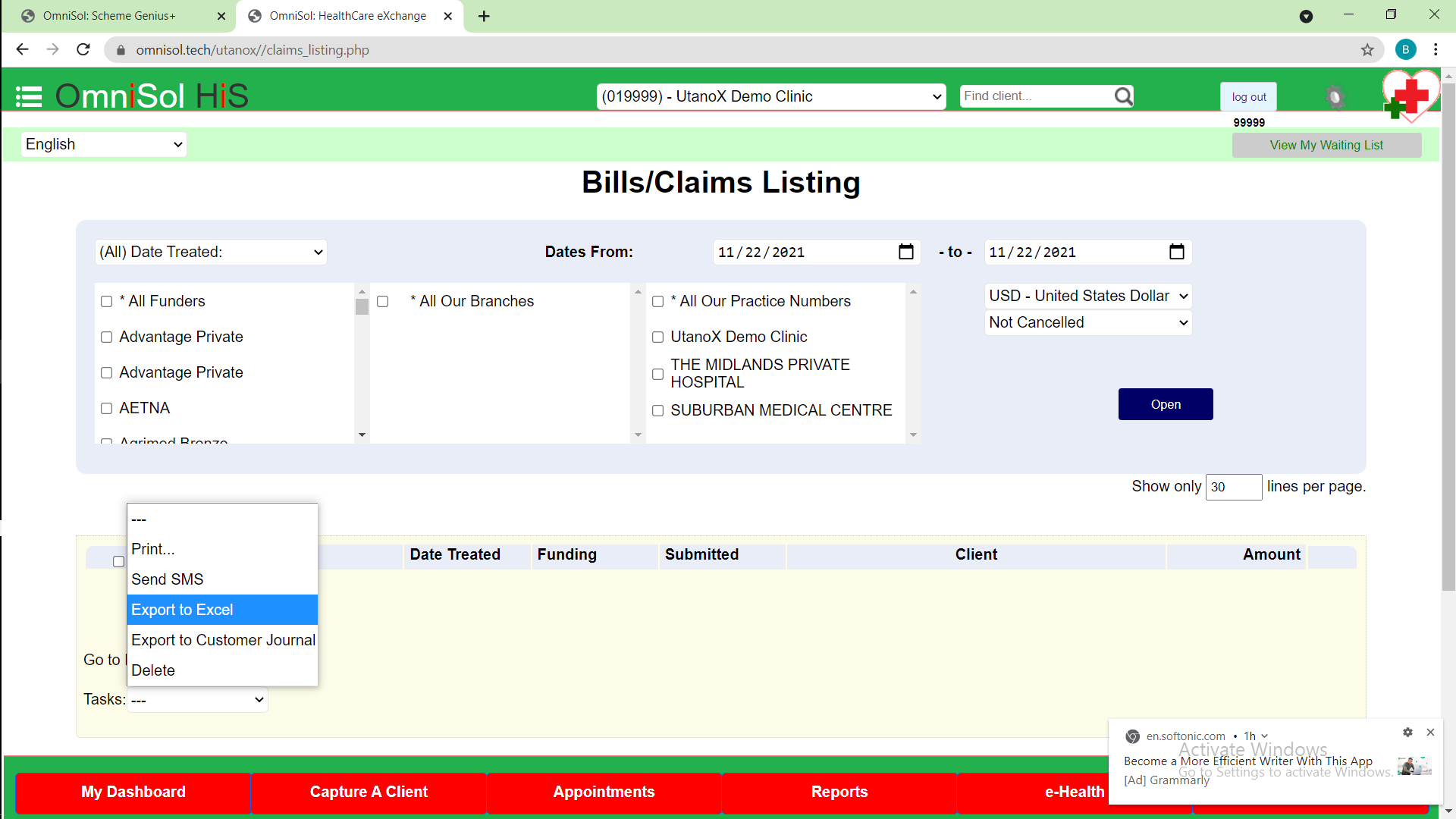 Select here
‹#›
Click “stocks and purchases”on the dashboard.
Click on “requests for quotation”
Click on “capture a new request for quotation”
Select the recent date.
Populate the information needed .
click on “search to add”.
click “save”.
Stocks and purchases
Request for quotation
‹#›
Click on stocks and purchasing module
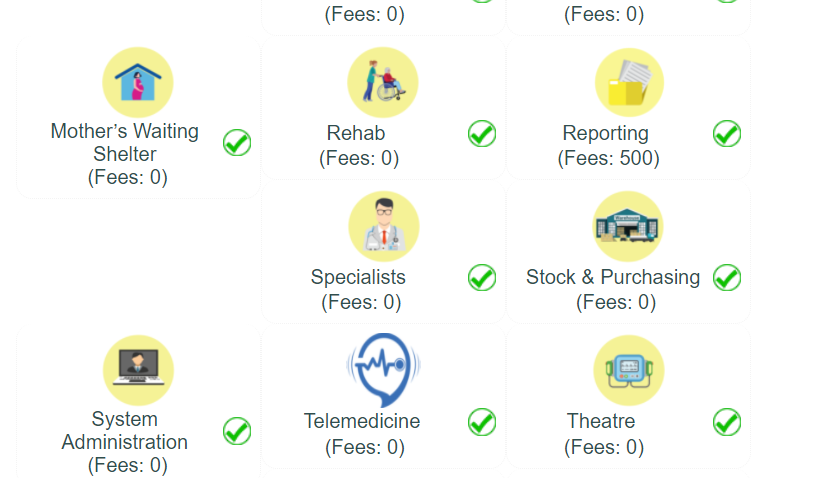 Click here
‹#›
Click on “requests for quotation”
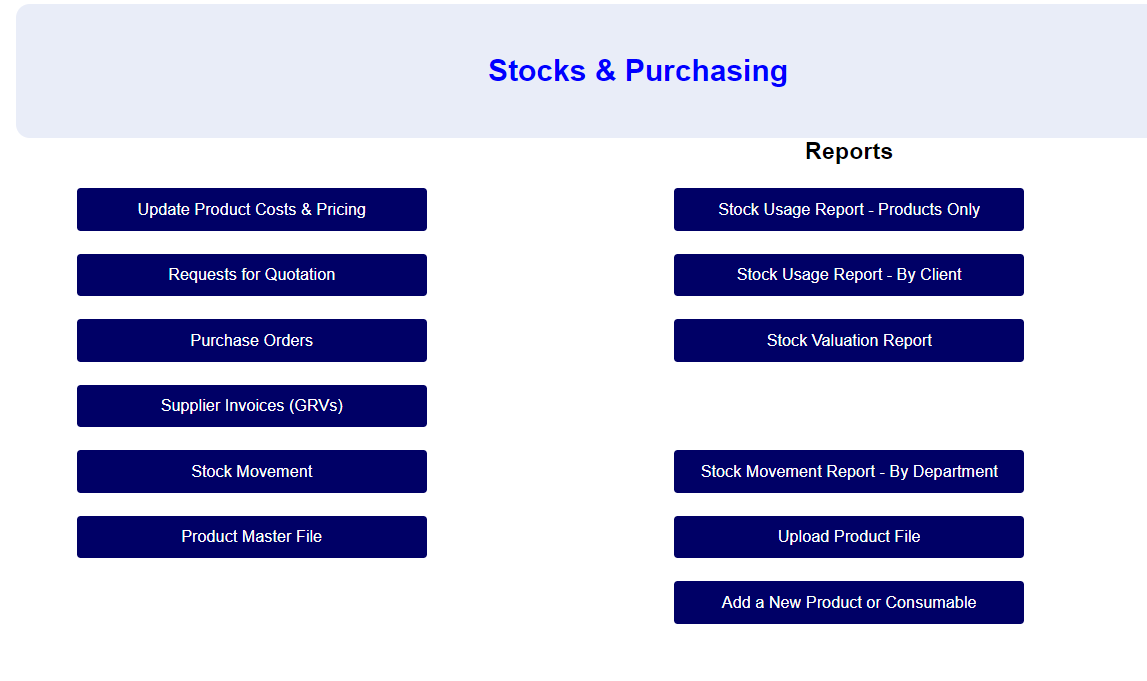 Click here
‹#›
Click on “capture a new request for quotation”
Click here
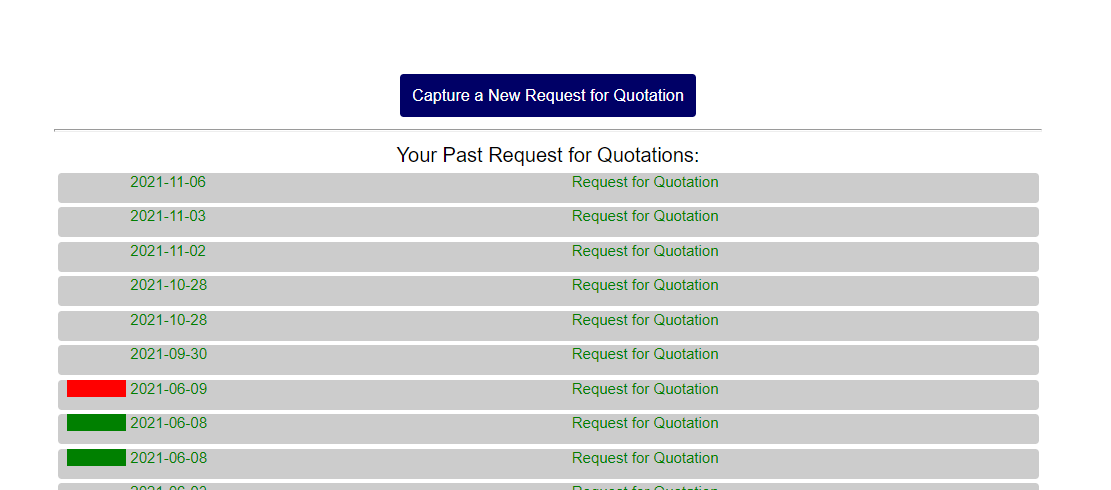 ‹#›
Select the recent date
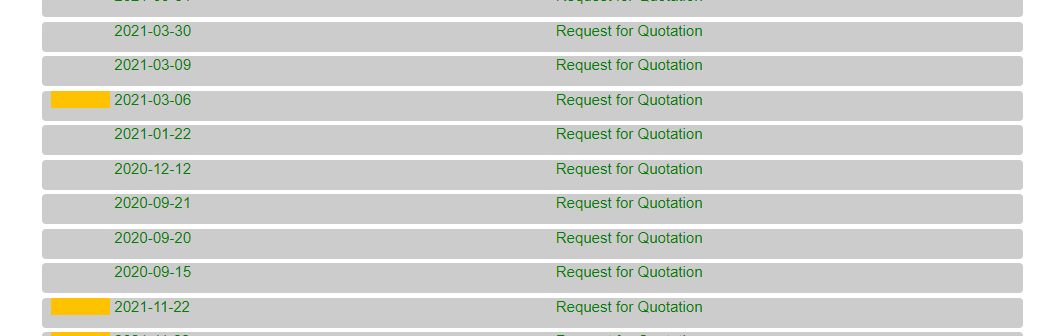 Select the recent date
‹#›
Fill in the information needed and click on search to add and then add then click save
Populate information here
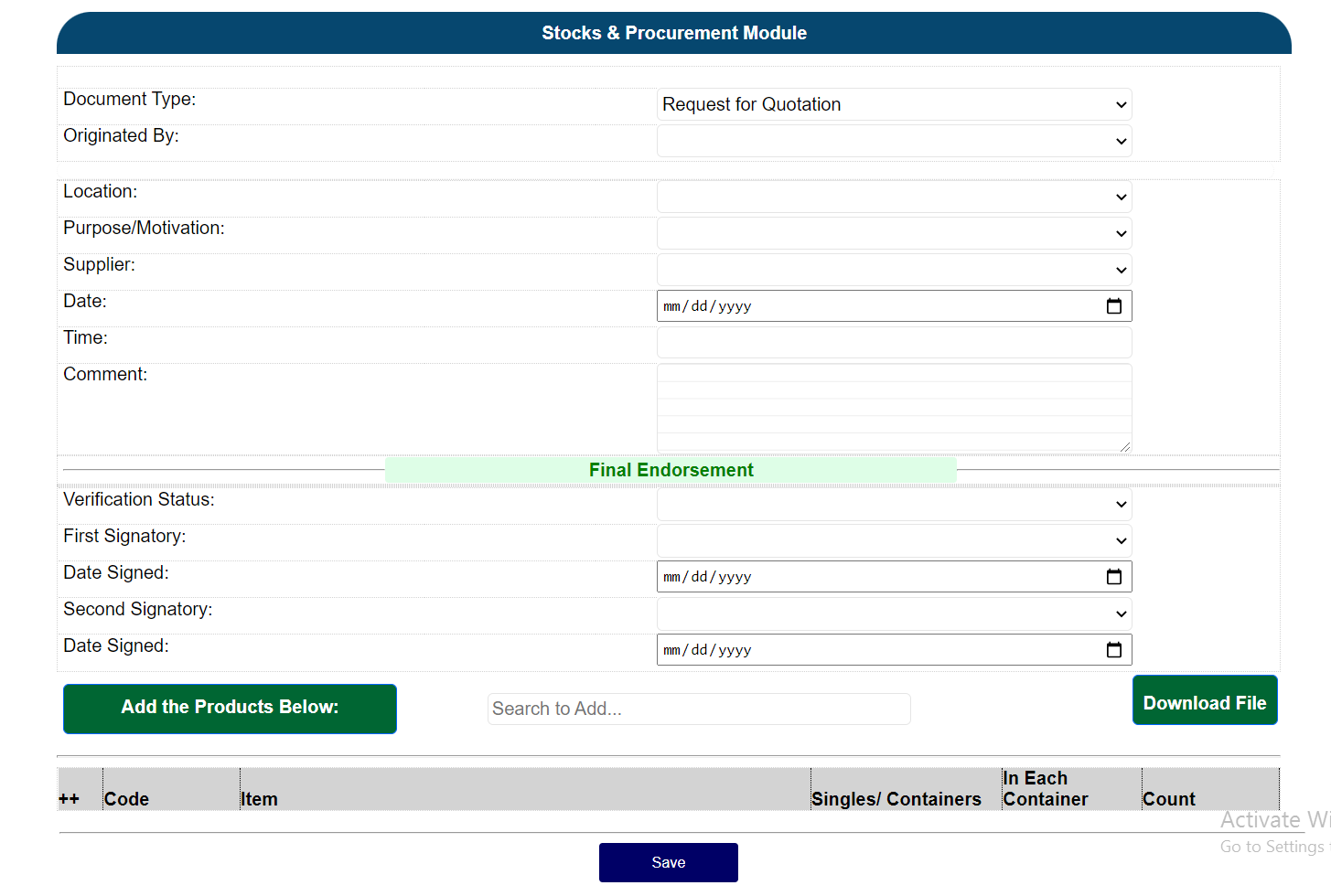 Add the quotation
Click save
‹#›
After capturing the “Requests for Quotation”, “Purchase Orders” or “Suppliers Invoice (GRV)”, click “Download File”.

Select the file you wish to download. 
Click on the link to download the file.
Stocks And Purchasing
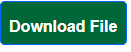 Downloading files (Request for quotation, purchase order,GRV) in csv
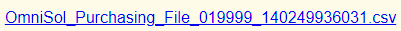 ‹#›
How to download the quotation
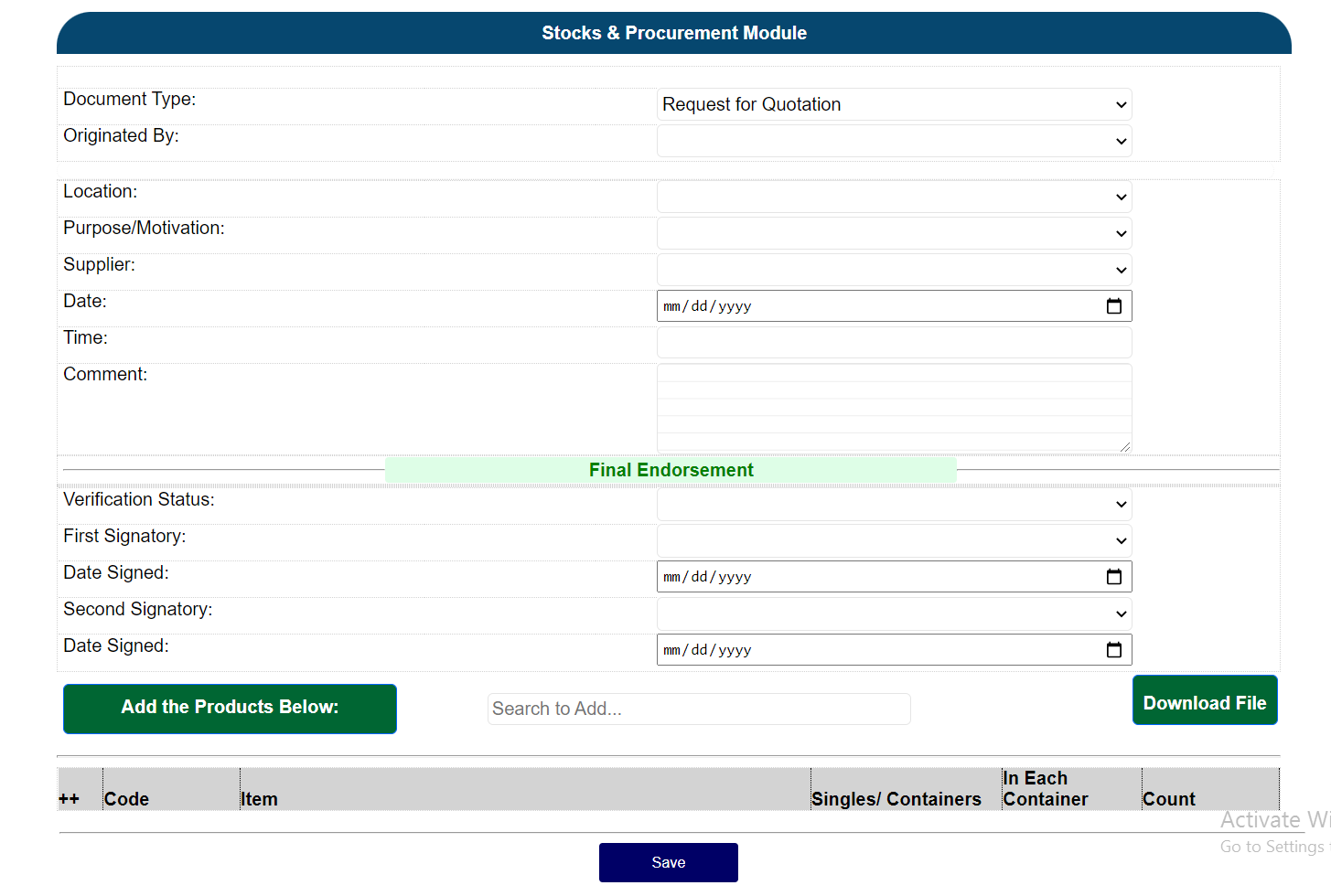 Click here
‹#›
Click “Stock & Purchasing”.
Click “Suppliers Invoice (GRVs) button.
Click “Capture a New Supplier Invoice (GRV) button.
Click “Search to Add” textbox.
Type the name of the drug or sundry.
Select the sundry.
Enter the details (count, batch number and expiry date).
Stocks And Purchasing
Recording GRV
‹#›
Click on “supplier invoice (GRV)”
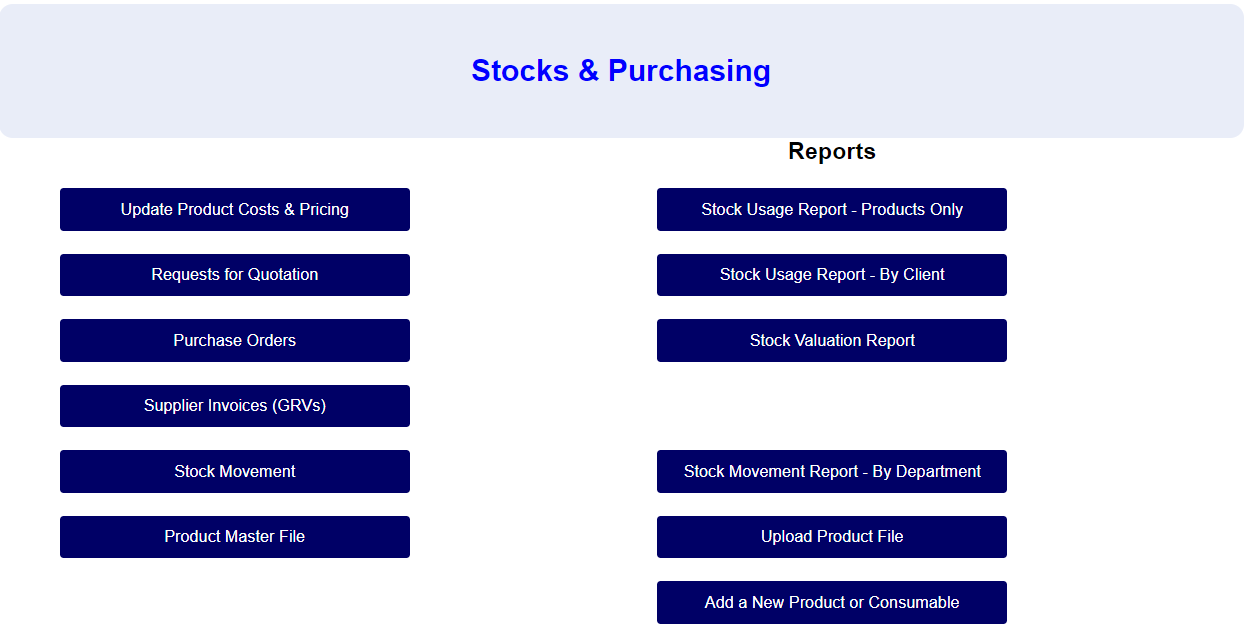 Click here
‹#›
Select capture new supplier invoice
Click here
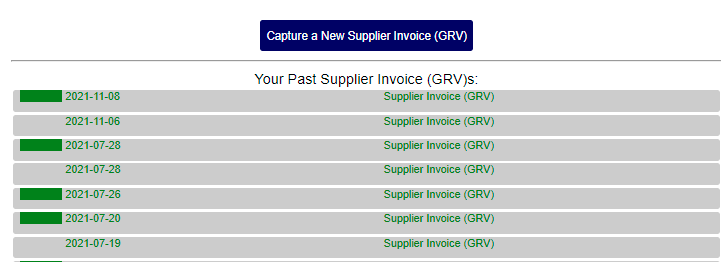 ‹#›
Select file with the recent date
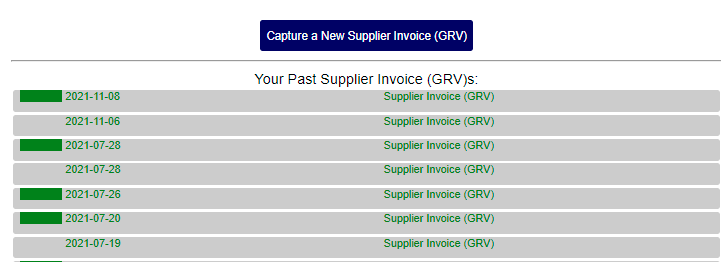 Click here
‹#›
Input procurement details
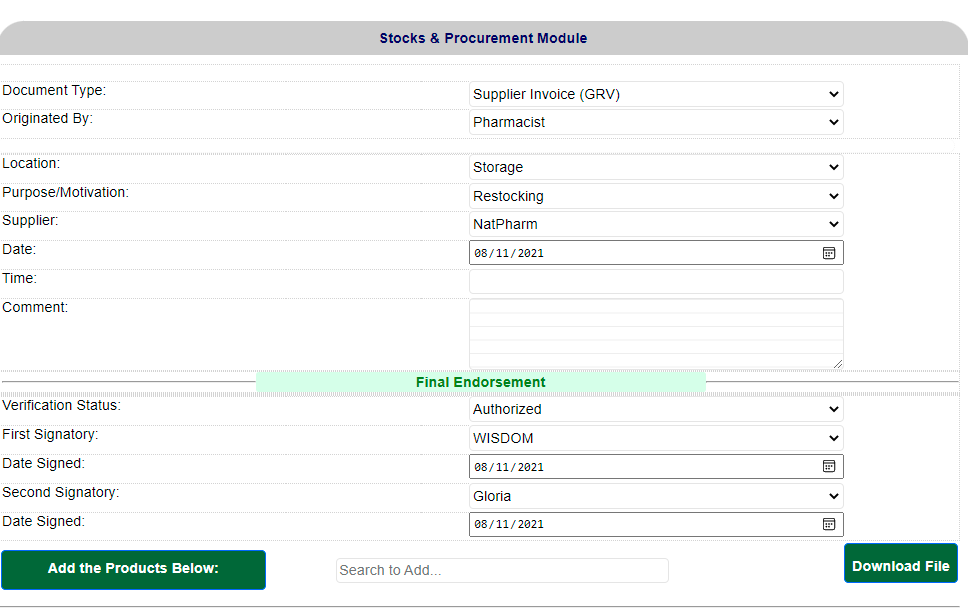 ‹#›
Edit supplier invoice and click save
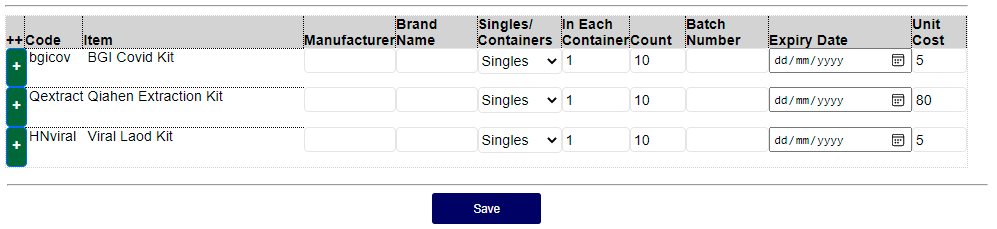 Click to save
‹#›
Click “Stocks & Purchasing”.
Select “Stock Taking”.
Click “capture a new stock take”.
Select recent date.
Enter the details.
Click “Save”.
Stocks And Purchasing
Recording stock taking activities
‹#›
Select “Stock Taking”
Click here
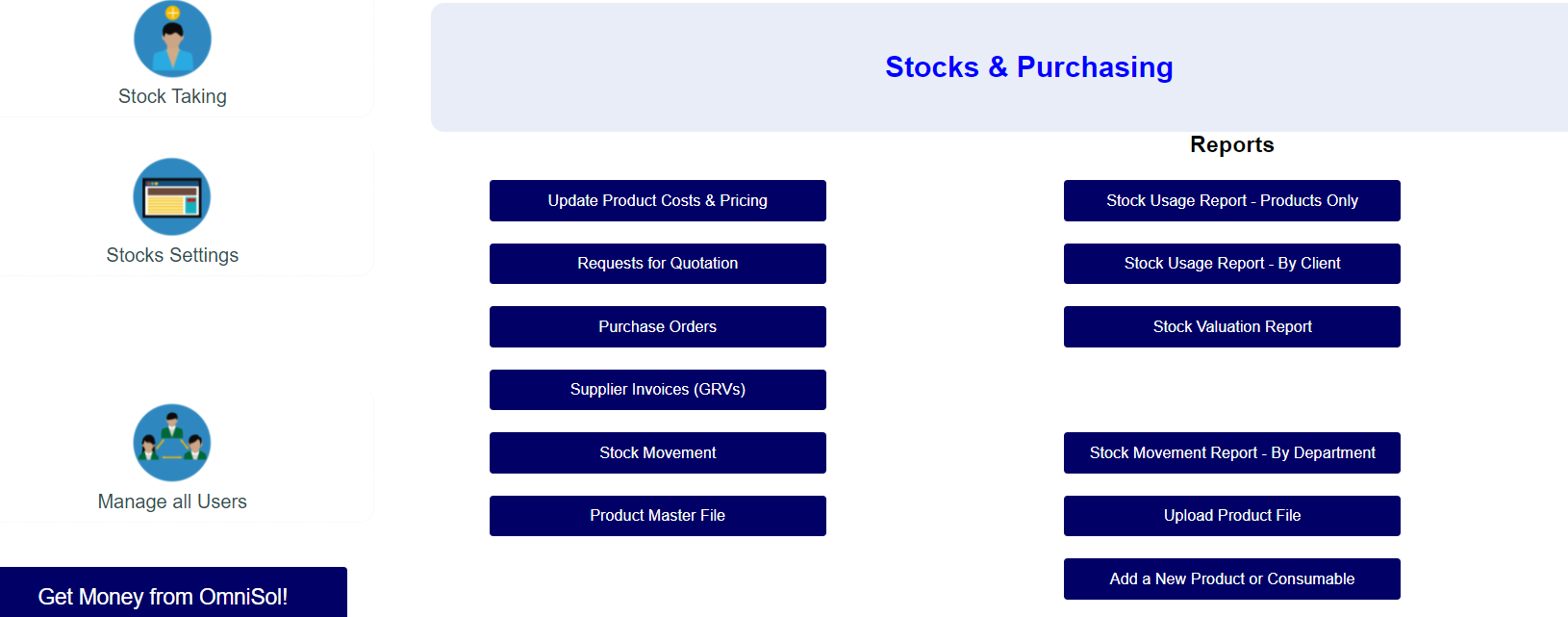 ‹#›
Click “capture a new stock take”
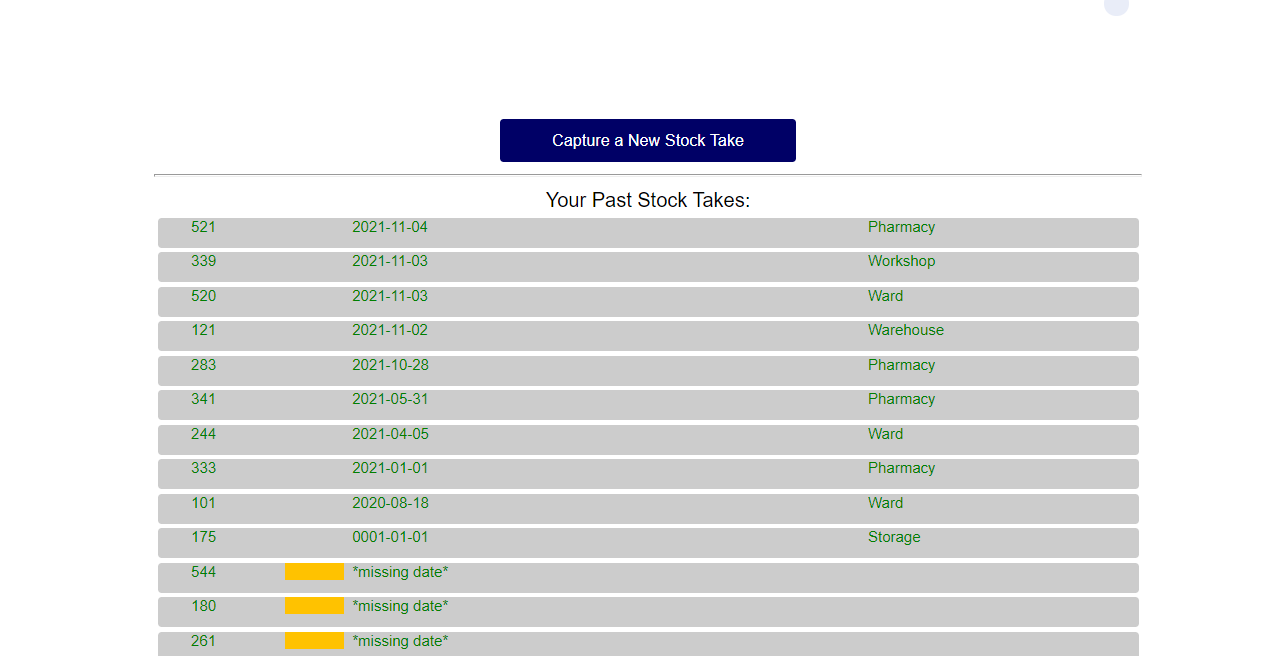 Click here
‹#›
Select recent date
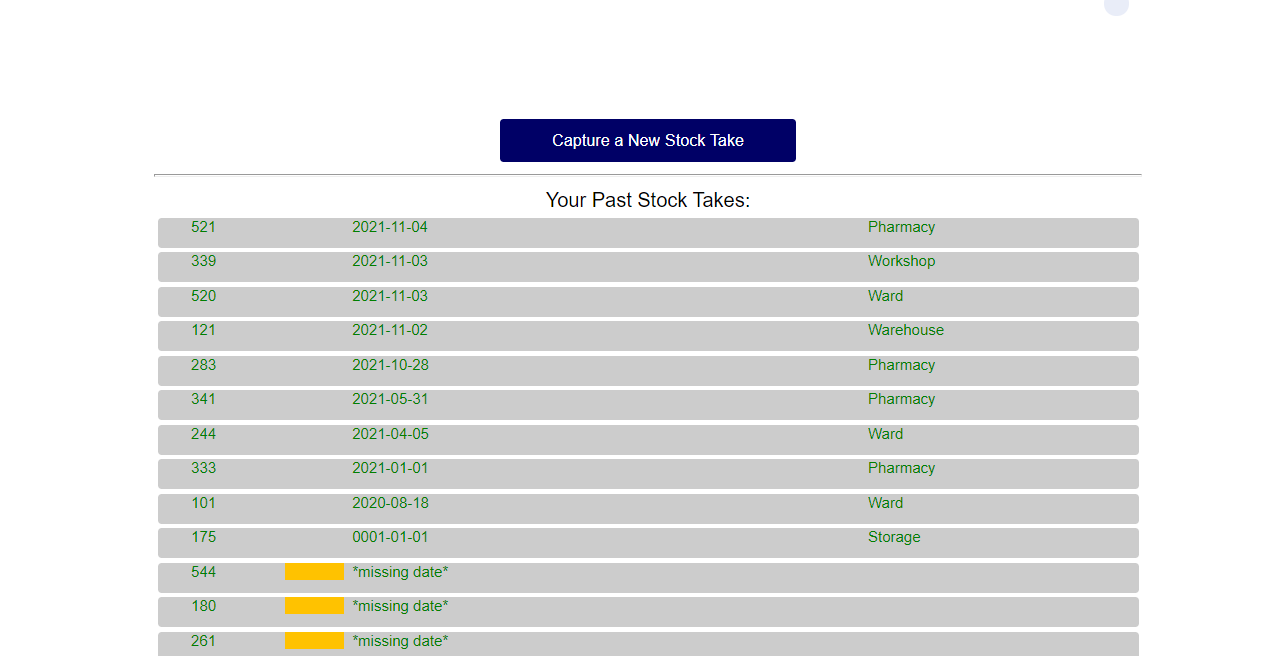 Select here
‹#›
Input details
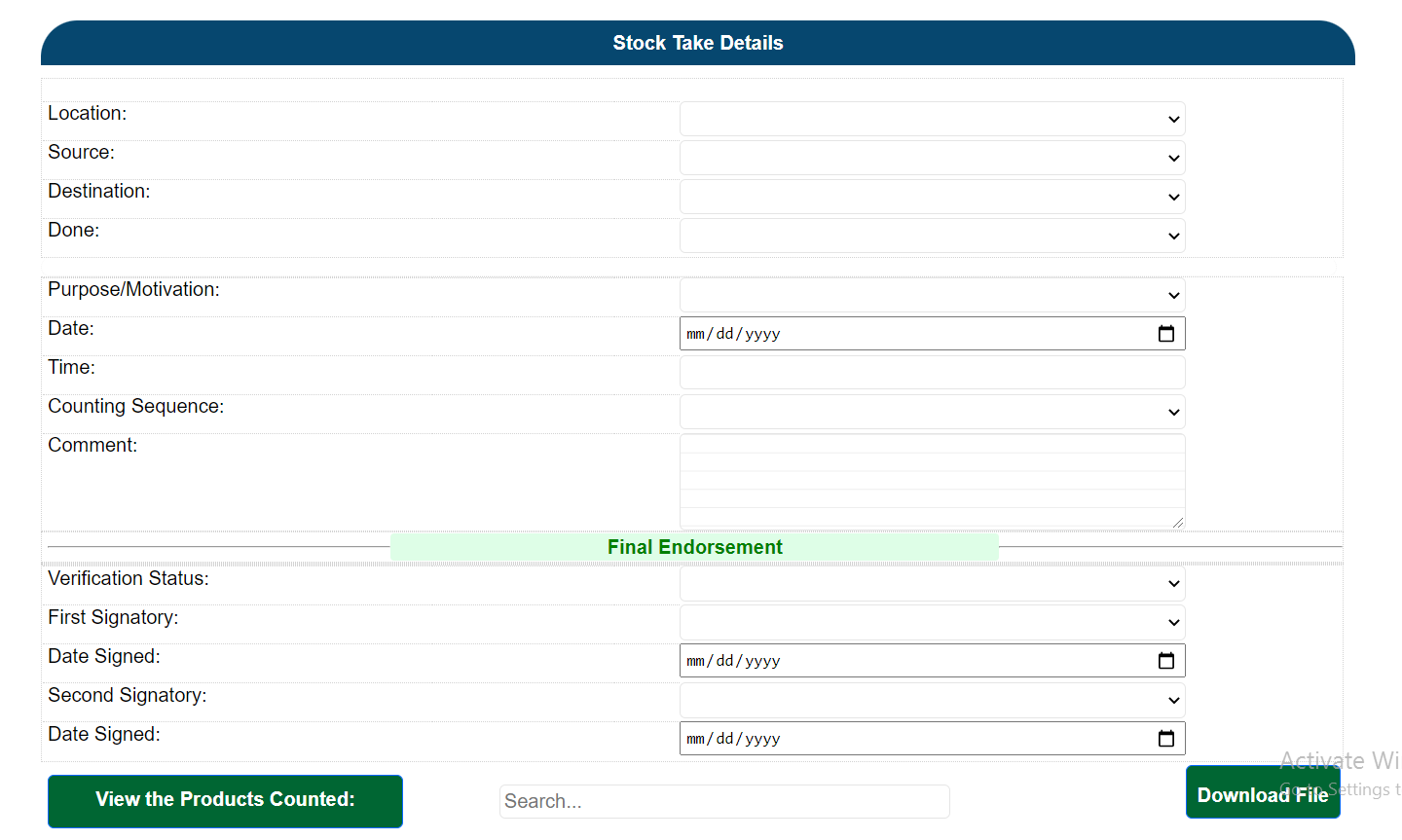 Input here
‹#›
Perform the stock take and click save
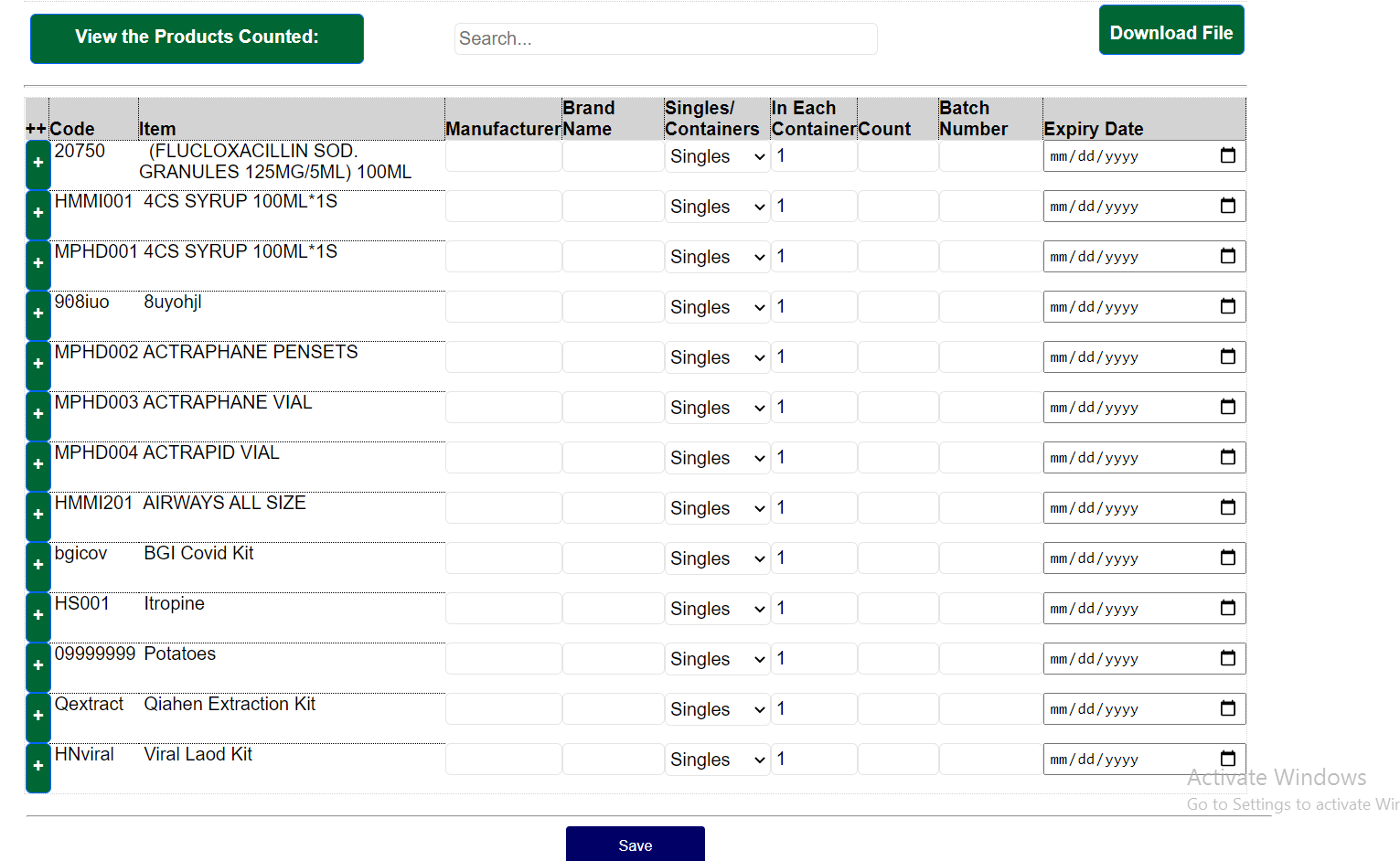 Click here
‹#›
Click e-healthy or Use the link to access the doctor’s portal: https://www.omnisol.co.zw/utanox/e_health.php#
Log in with your OmniSol credentials.
Select a patient from the waiting list.
Telemedicine
Doctor’s portal
‹#›
On the dashboard click “e-healthy”
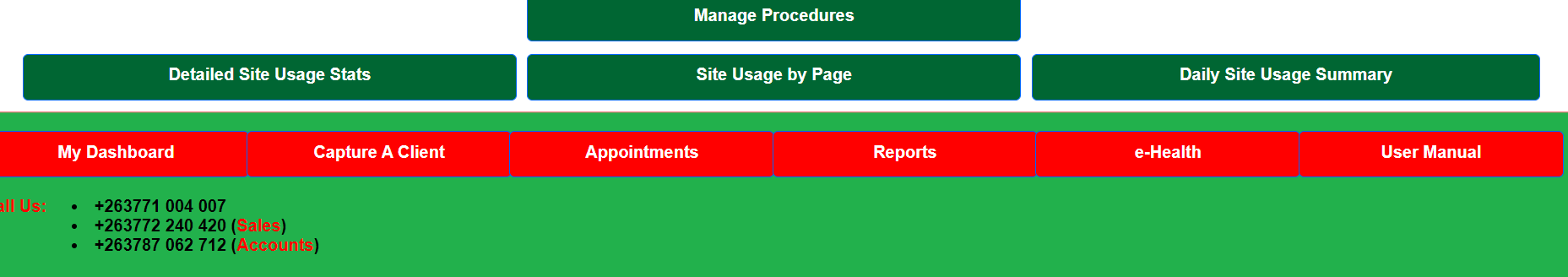 Click here
‹#›
Click on “telmed/doc”
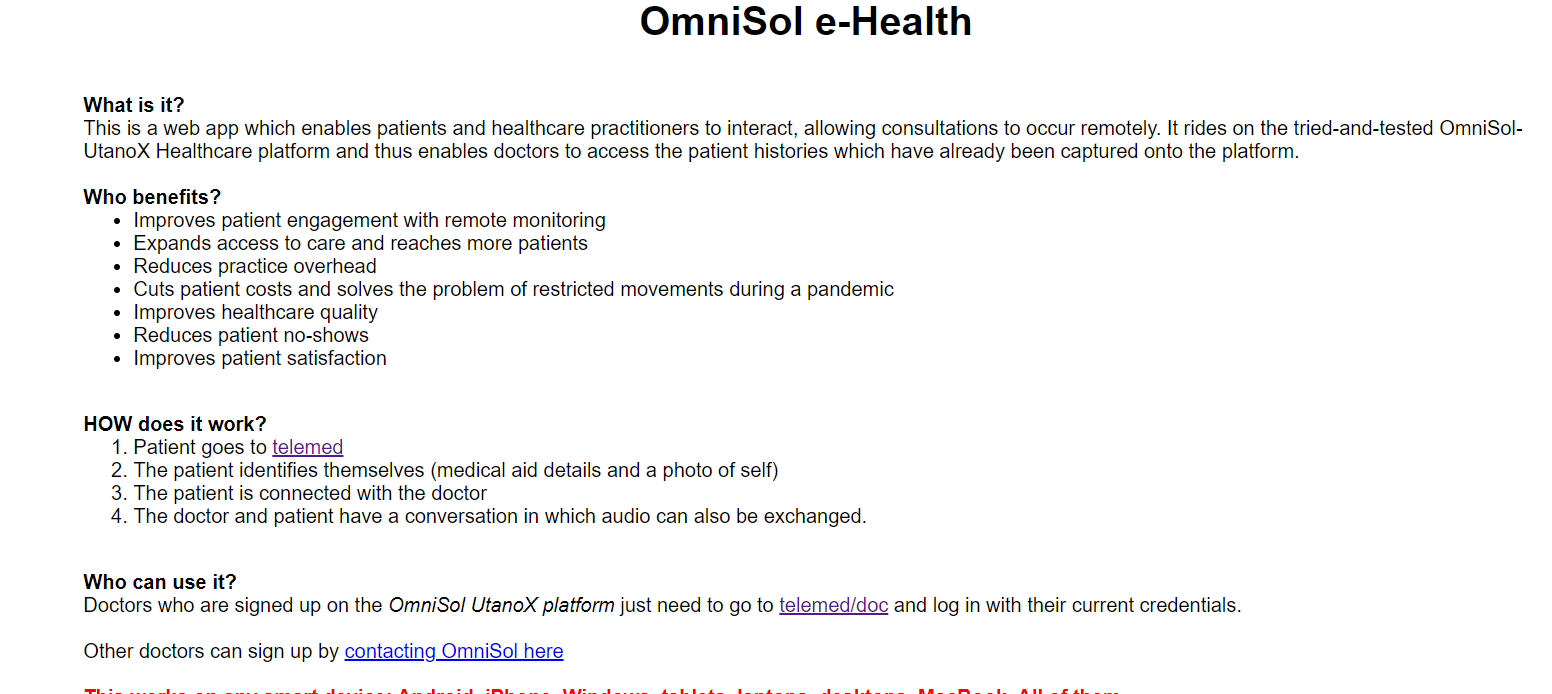 Click here
‹#›
Add docs’ omnisol credentials and click log in
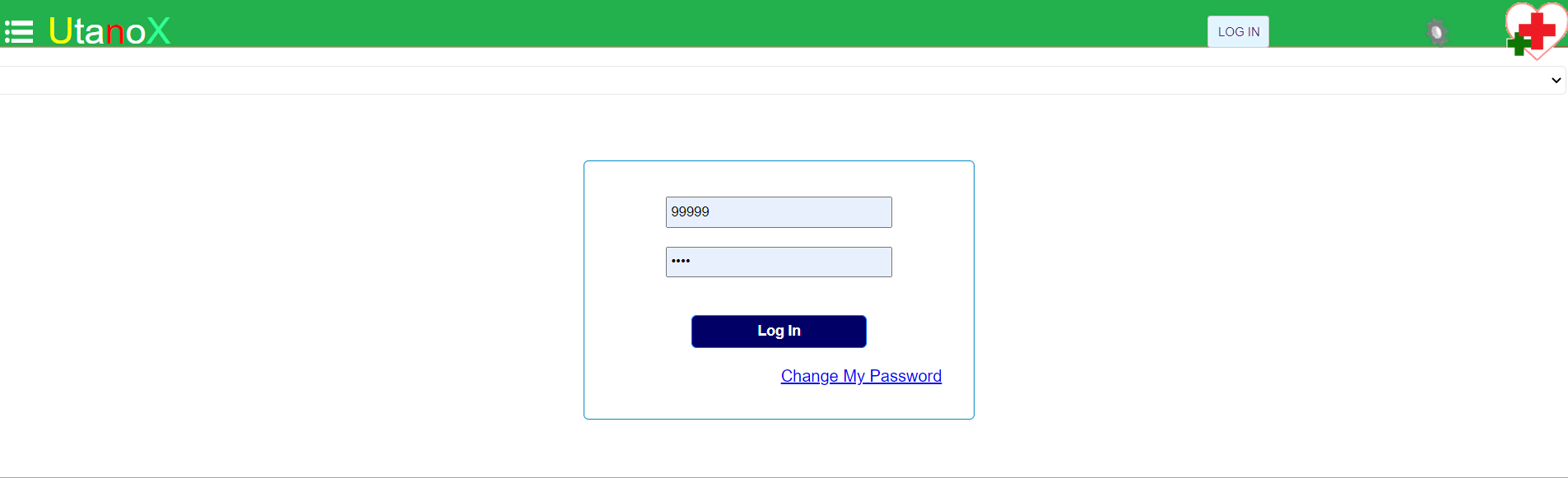 ‹#›
Click e-healhty or use the link https://www.omnisol.co.zw/utanox/e_health.php#
Identify yourself. 
Click “Proceed”.
Click “Take my photo”.
Click “Proceed”.
Click “Chat” on the doctor you visited recently or pick a doctor.
Telemedicine
Patients’ portal
‹#›
On the dashboard click “e-healthy”
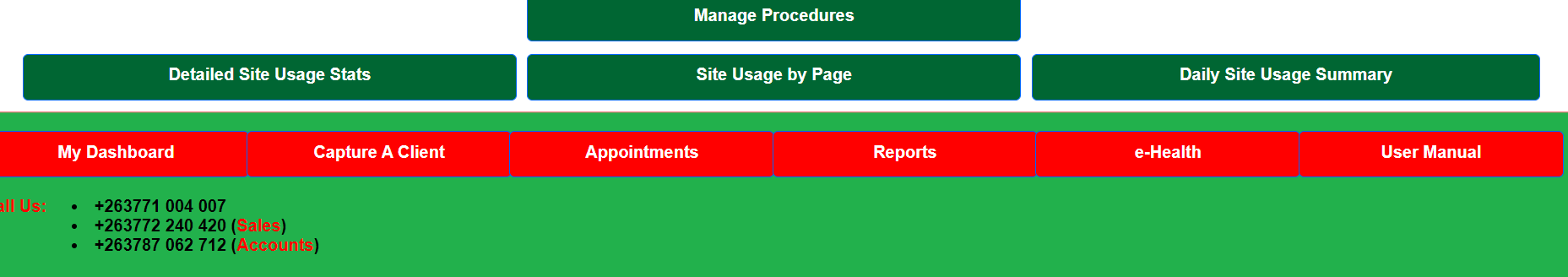 Click here
‹#›
Click on “telmed”
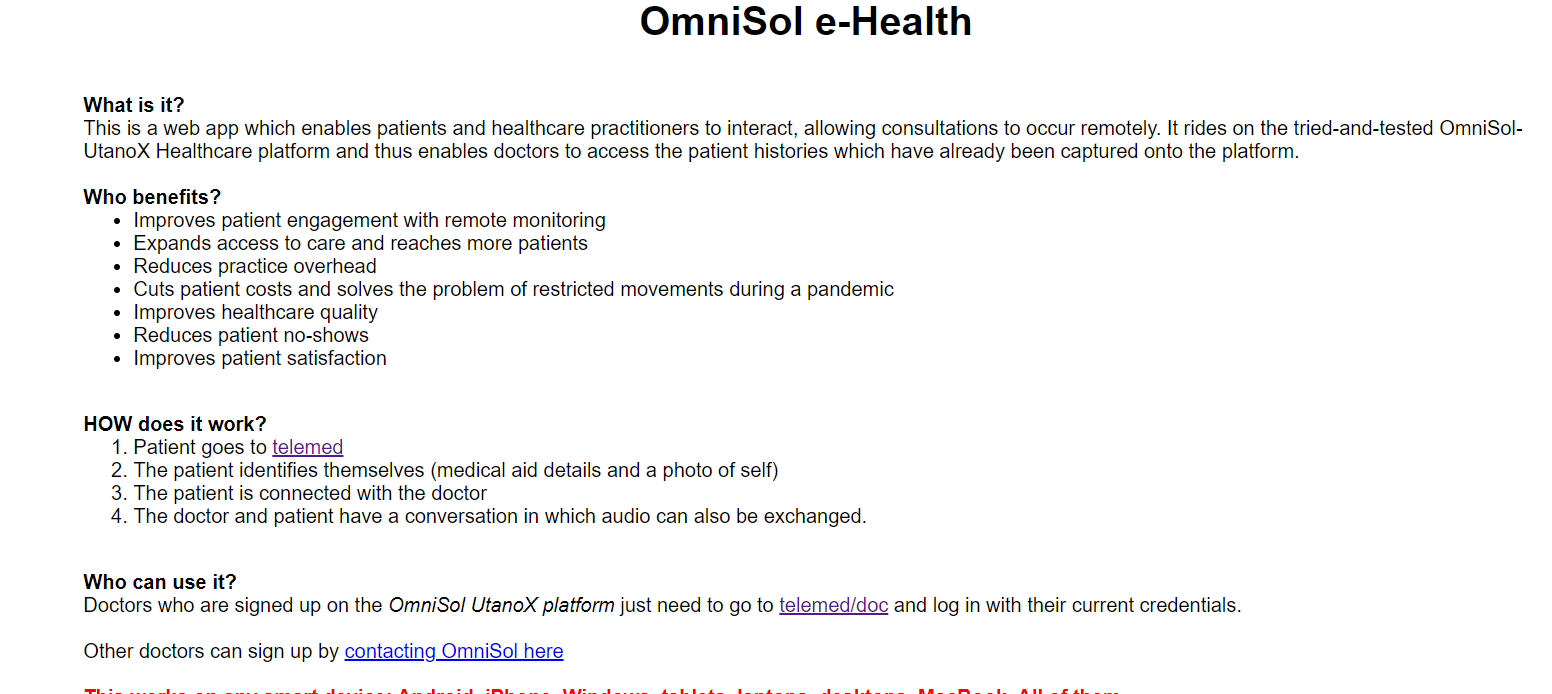 Click here
‹#›
Add patients’ credentials
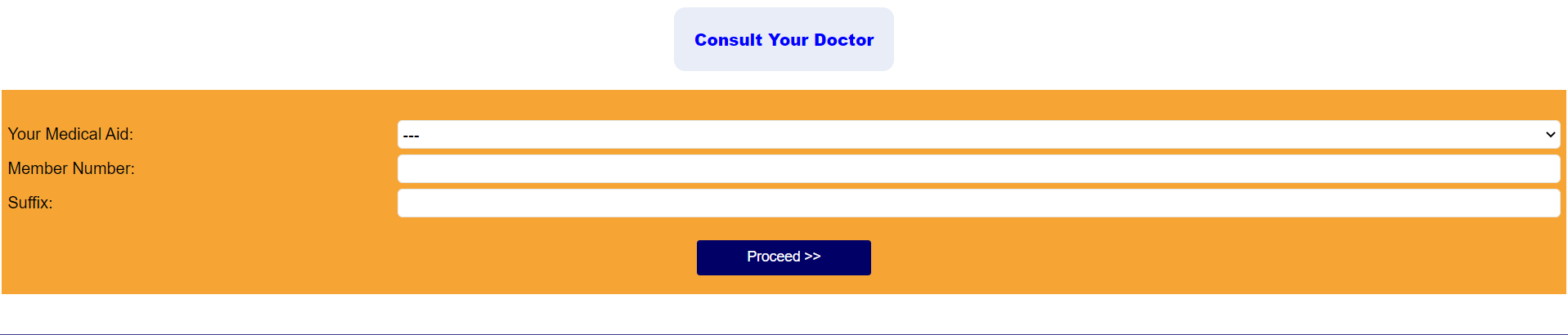 ‹#›
Log into the doctor’s portal, select a patient.
Click “Give Prescription”.

Click “Click to Add Medicines...”
Type the name of the drug/medication.
Enter Instructions. 

Click the green tick to save.
Telemedicine
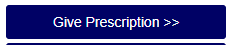 E-prescriptions
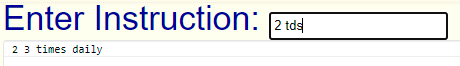 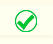 ‹#›
Log into the doctor’s portal, select a patient.
Click “Audio”
Speak through the microphone.
Click “Send”.
Telemedicine
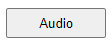 E-consultation - audio recordings
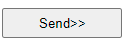 ‹#›
Log into the doctor’s portal, select a patient.
Type the text.
Click “Send”.
Telemedicine
Text messages
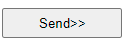 ‹#›
Search for the patient.
Click on the patient’s name to open their file.
Click on “Capture new Encounter for this client”.
On Patient’s Statement and bill, Click “Covid-19 (a)” or “Covid-19 (b)”.
Enter the patient’’s details
Click “Save”.
Vaccination Management
Recording vaccination records
‹#›
Click on “find a client”
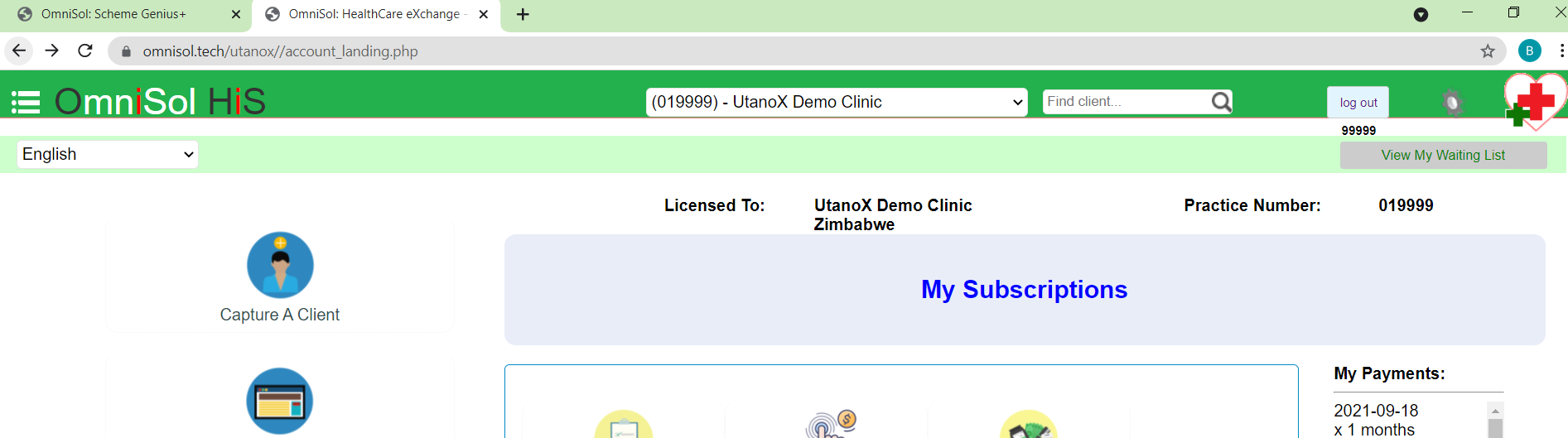 Click here
‹#›
Click on “Capture new Encounter for this client”
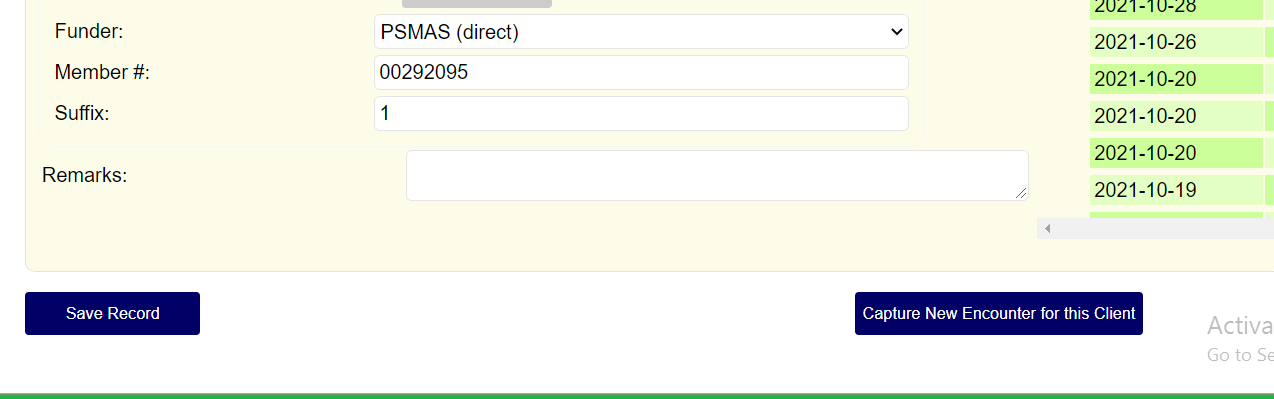 Click here
‹#›
On Patient’s Statement and bill, Click “Covid-19 (a)” or “Covid-19 (b)”
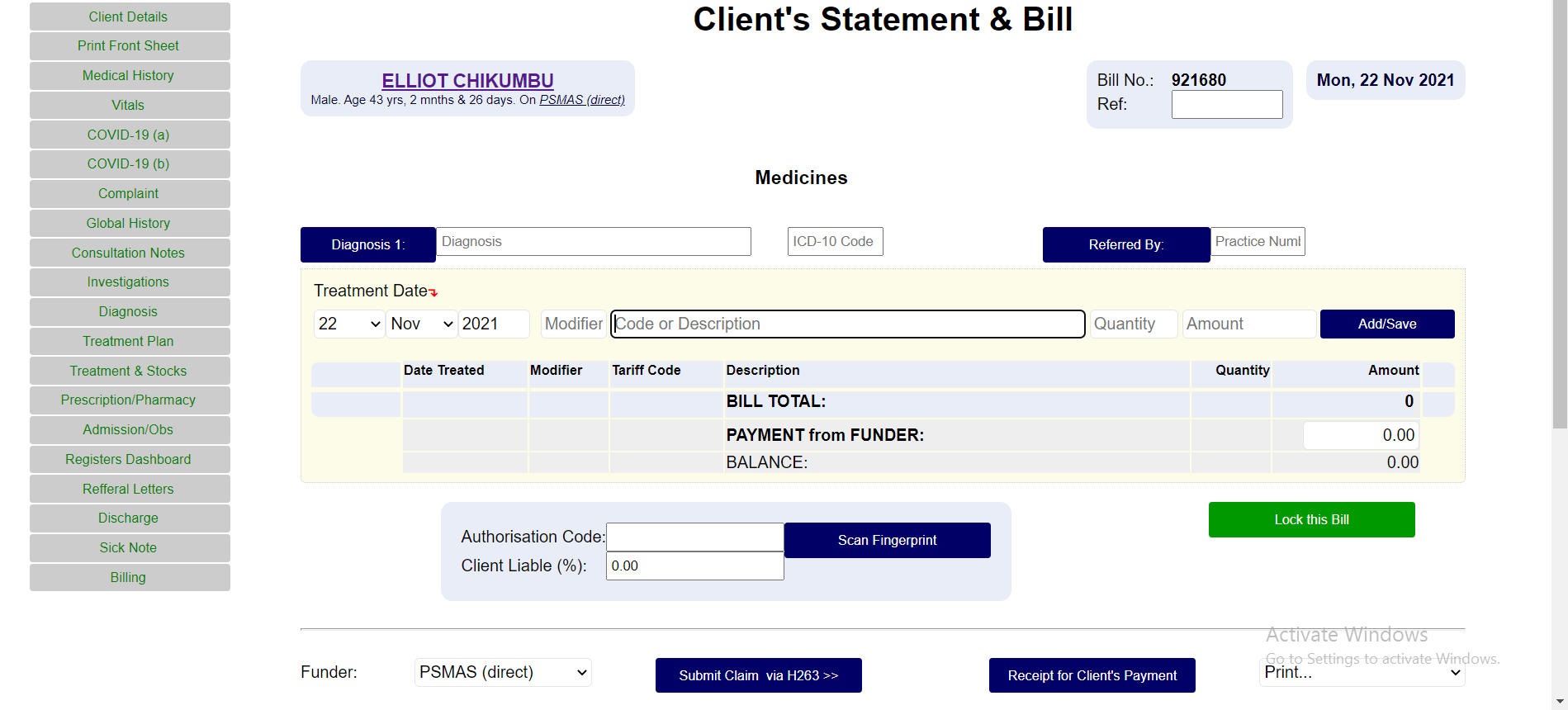 Click here
‹#›
Enter the patient’’s details
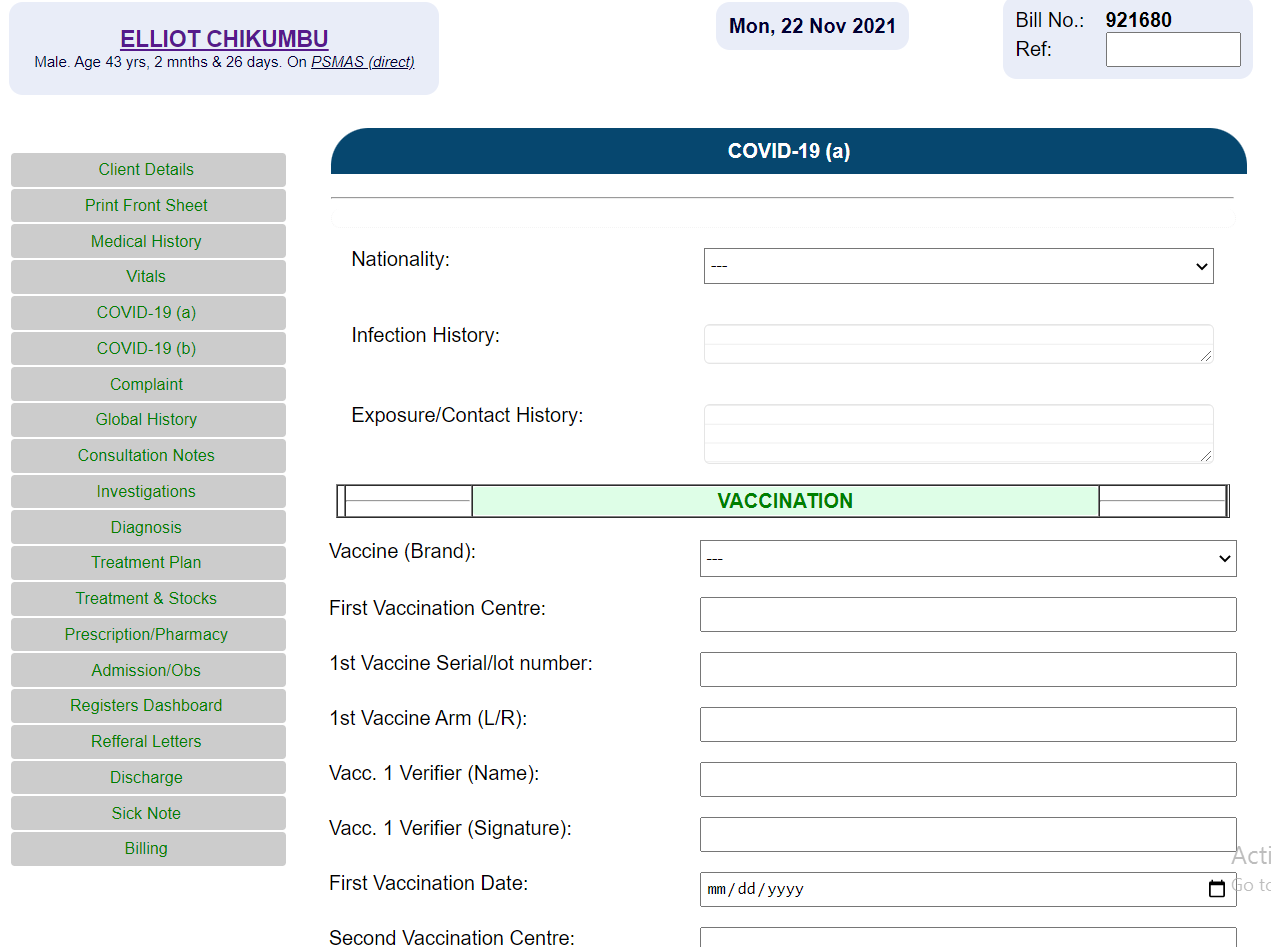 ‹#›
Click save
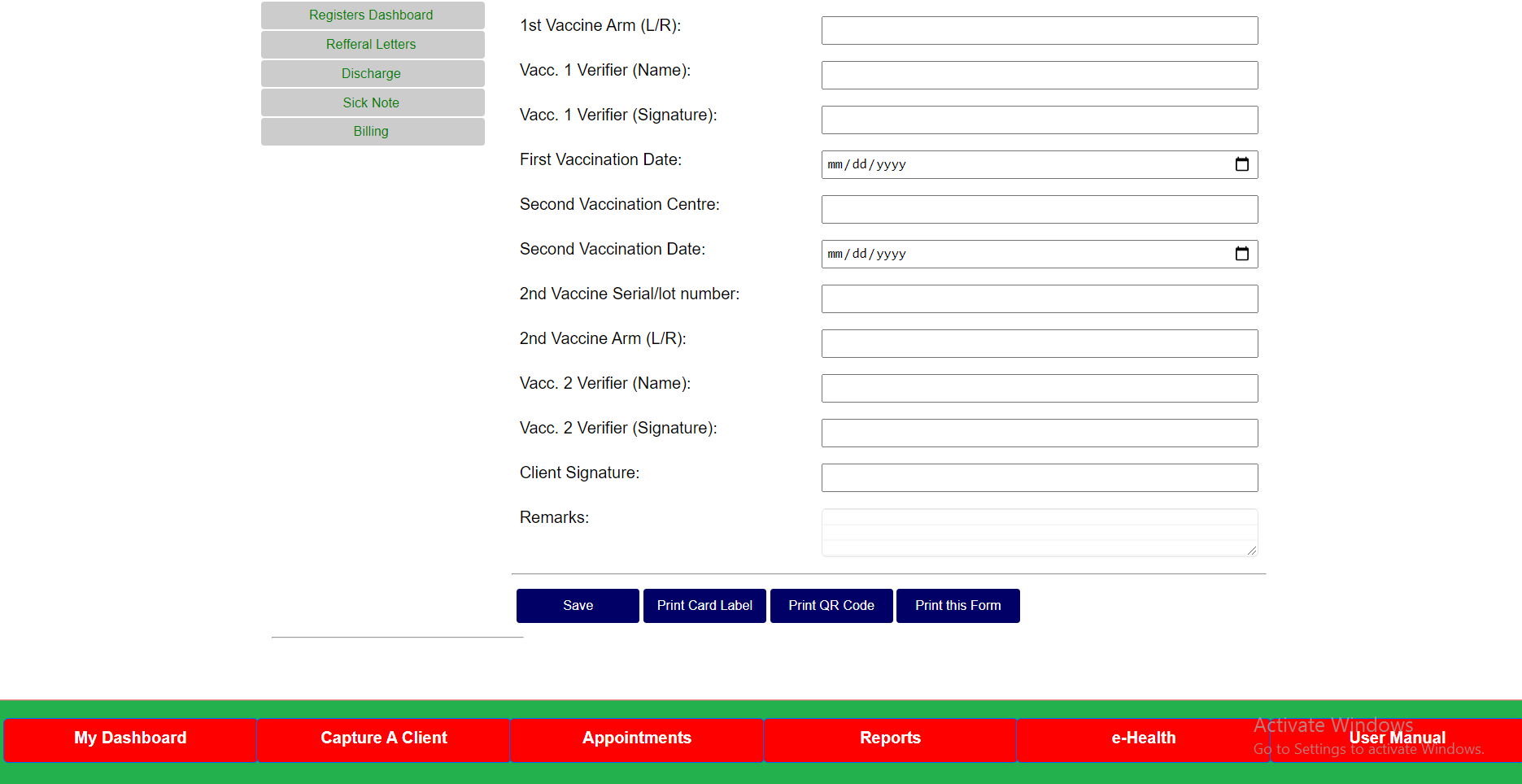 Click here
‹#›
Click “Reports”.
Under Vaccinations, select “Vaccines (stocks) Overview”.
Vaccination Management
Reports - vaccines (stocks) Overview
‹#›
Vaccination Management - Reports
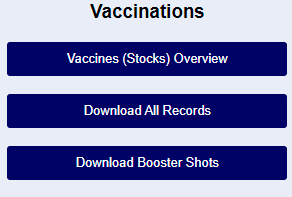 ‹#›
On Patient’s Statement and bill, click “Admissions/Obs”.
Enter patient’s details.
Wards
Admissions
‹#›
Select Admission/obs
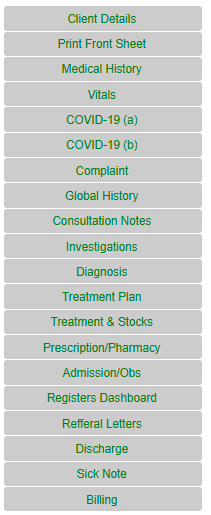 Click here
‹#›
Input Admission details
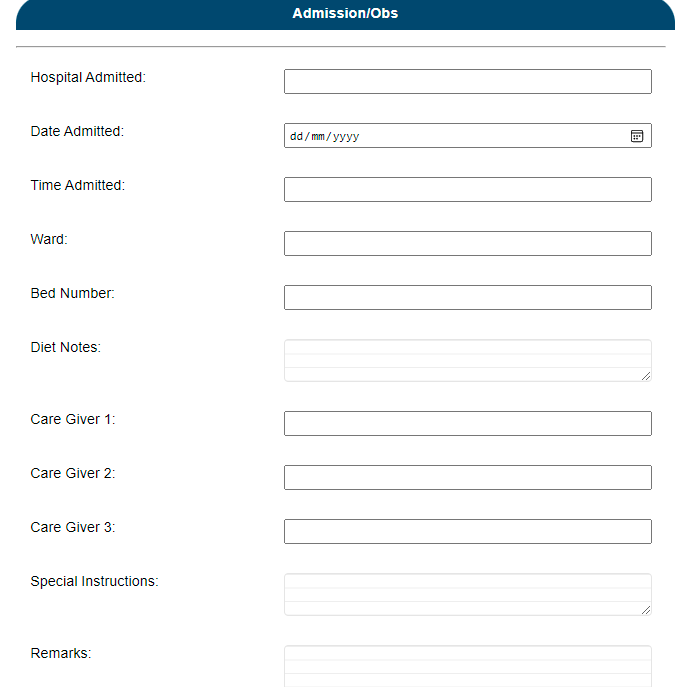 ‹#›
Select option required
Click to print
Click to print card label
Click to generate QR code
Click to save
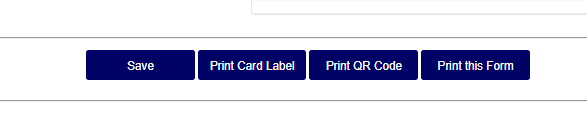 ‹#›
On the Patient’s Statement and Bill page, click “Discharge”.
Enter the patient’s details.
Wards
Discharge
‹#›
Click Discharge
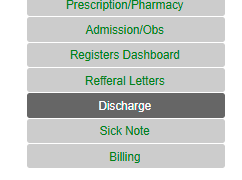 Click here
‹#›
On the Patient’s Statement and Bill page, click “Registers Dashboard”.
Select “Matron’s Round Book”.
Enter details.
Wards
Matron’s round book
‹#›
On the Patient’s Statement and Bill page, click “Admissions/Obs”.
Enter details on “Special Orders” or Diet Orders.
Wards
Doctor’s orders
‹#›
On the Patient’s Statement and Bill page, click “Treatment Plan”.
Enter the details. 
Click “Save”.
Wards
Treatment plan and Prescriptions
‹#›
On the Patient’s Statement and Bill page, click “Registers Dashboard”.
Click the required register.
Enter details.
Click “Save”.
Wards
Registers
‹#›
Select required register
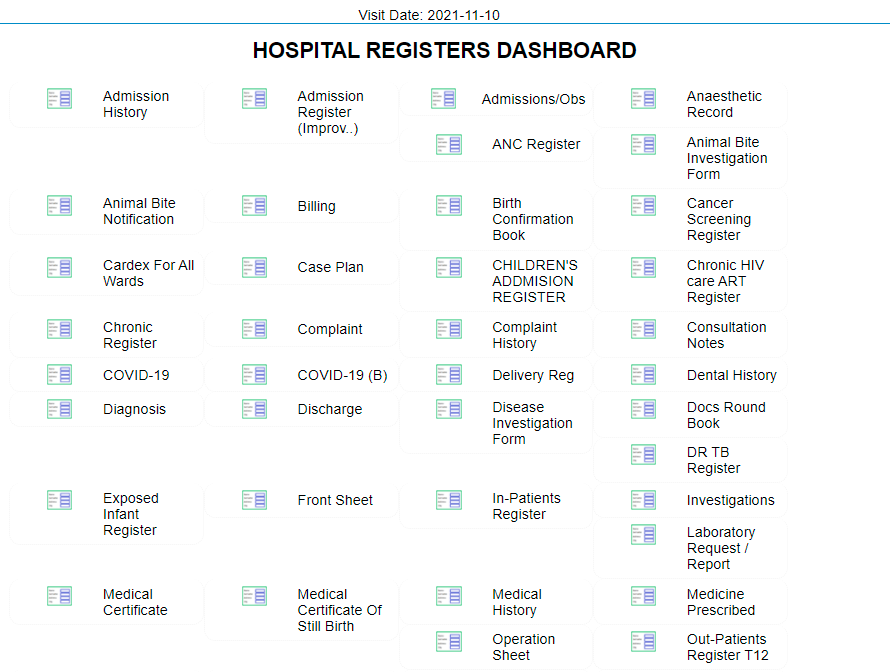 ‹#›
Terms of usage
confidentiality/access roles 
Fixing errors - timelines 
Extra costs - onsite training, reinstallation, retraining
‹#›